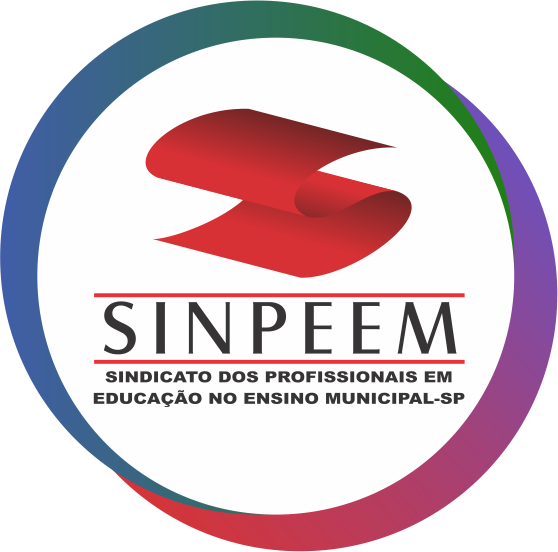 CURSO EaD
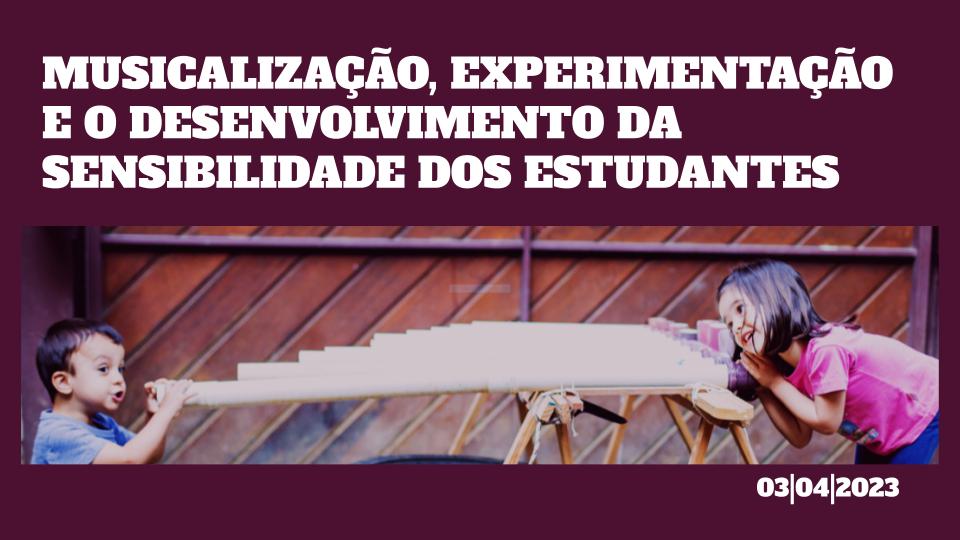 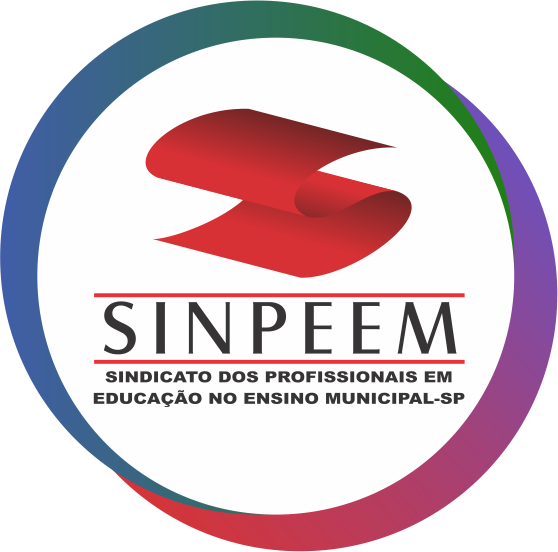 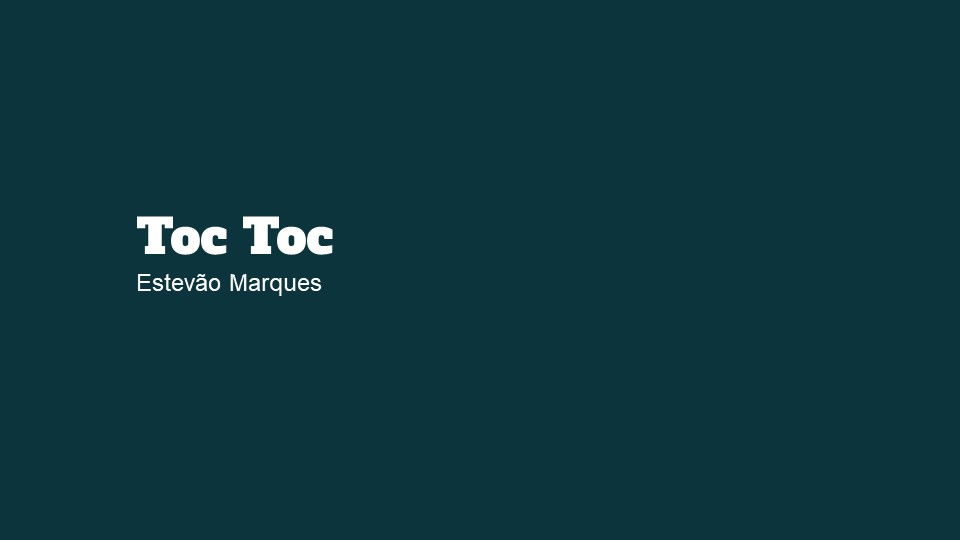 Funga Aláfia
Tradicional - Oeste da África
2
www.sinpeem.com.br
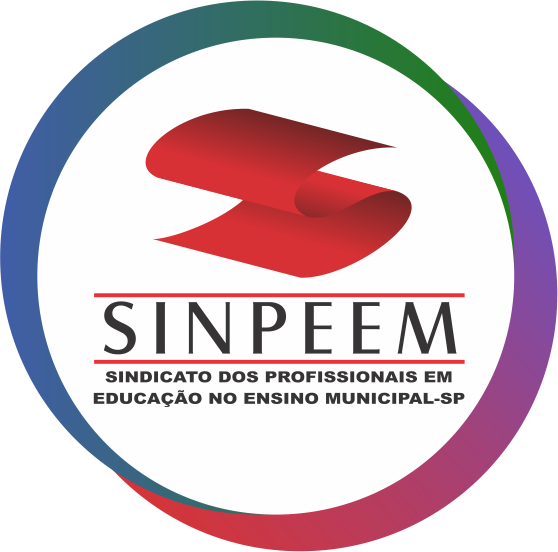 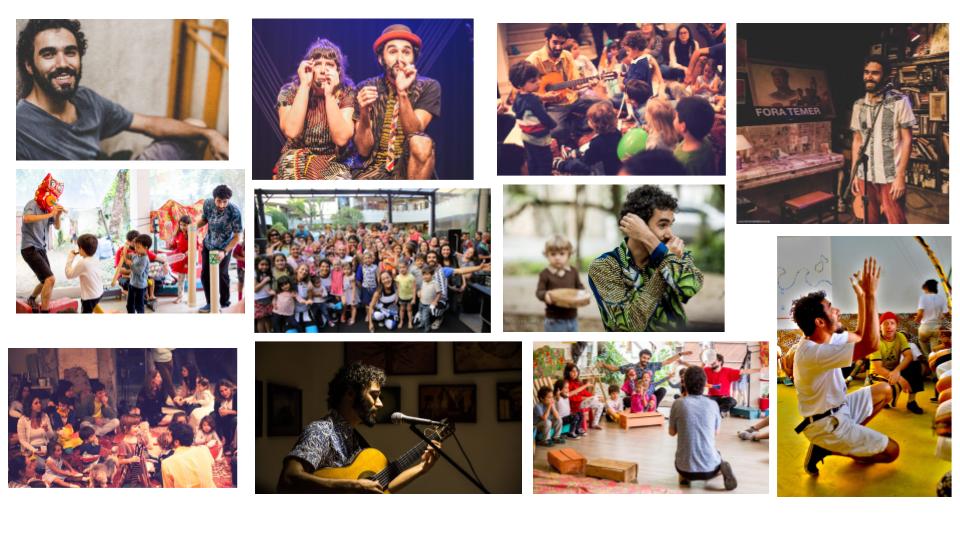 2
www.sinpeem.com.br
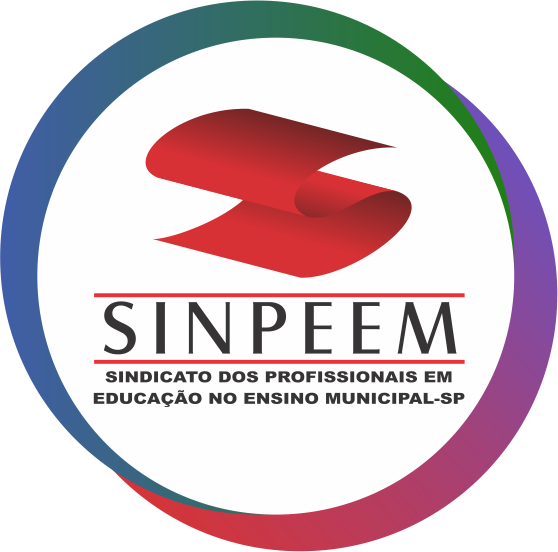 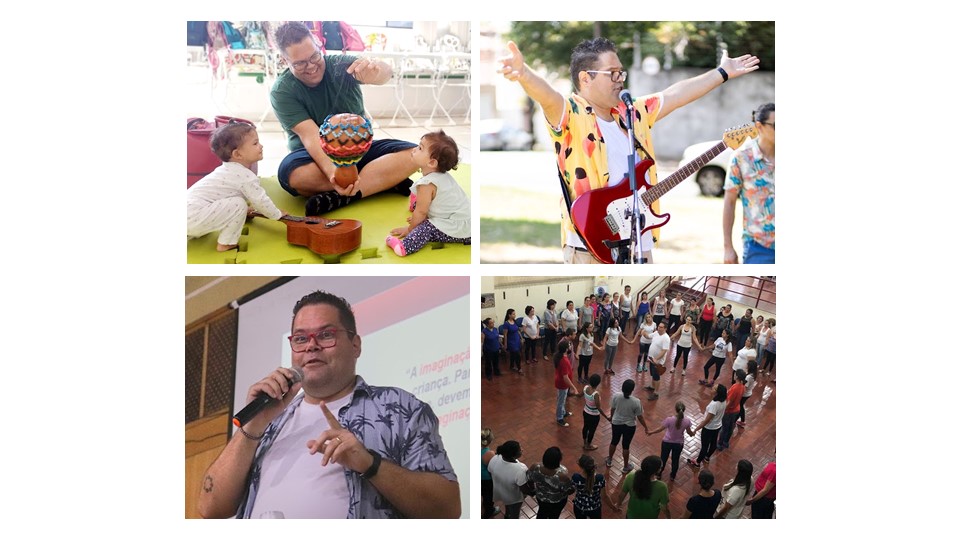 2
www.sinpeem.com.br
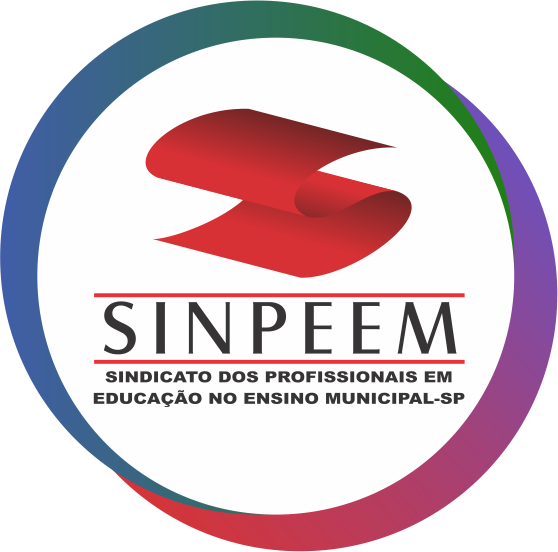 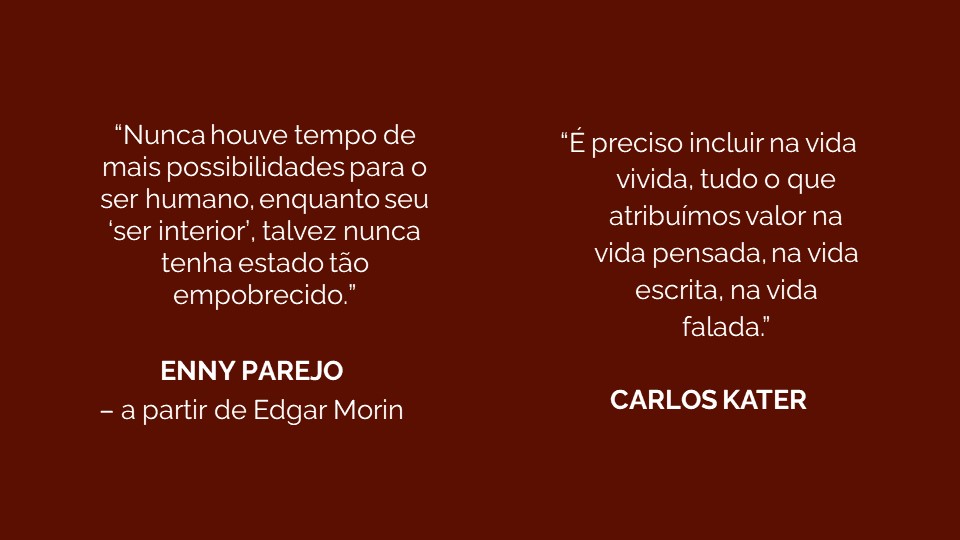 5
www.sinpeem.com.br
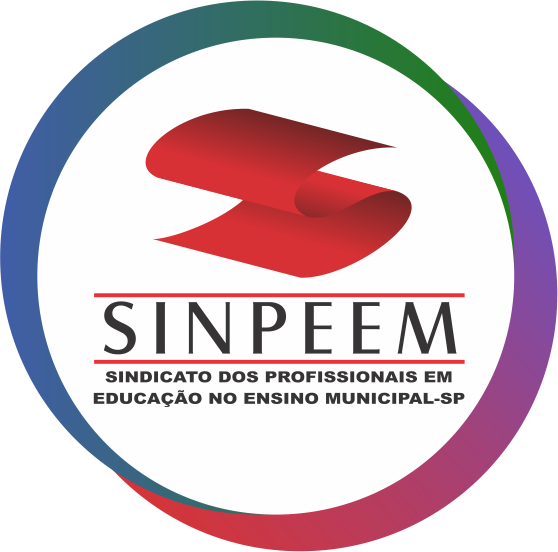 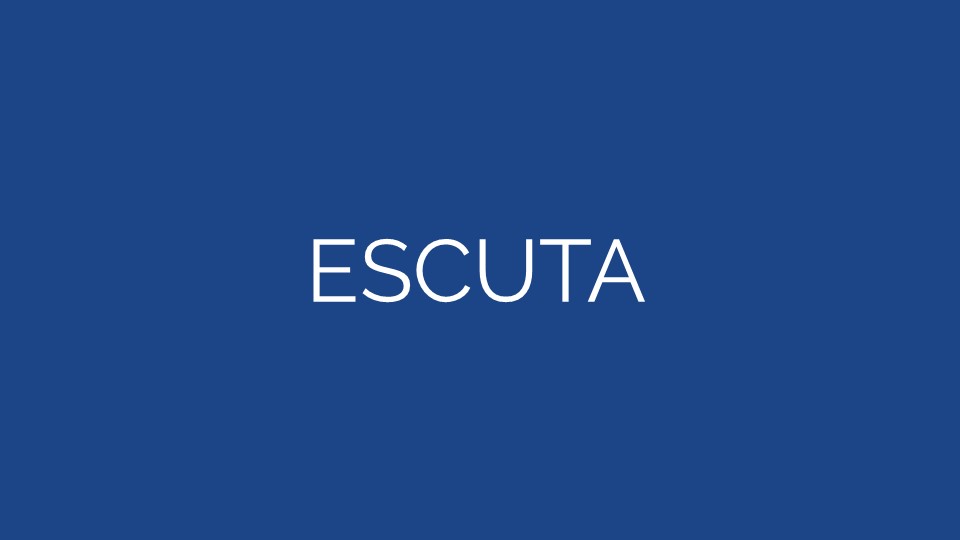 6
www.sinpeem.com.br
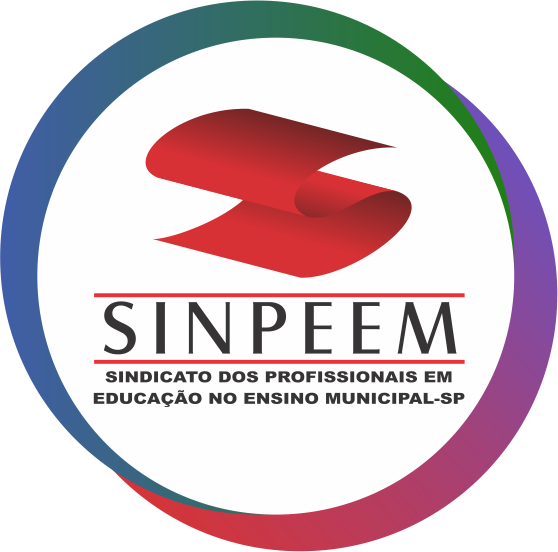 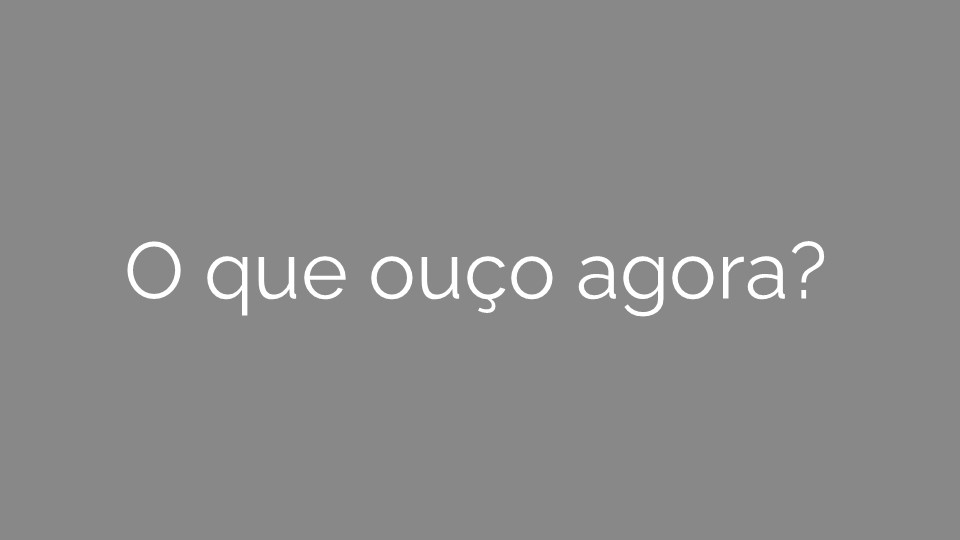 7
www.sinpeem.com.br
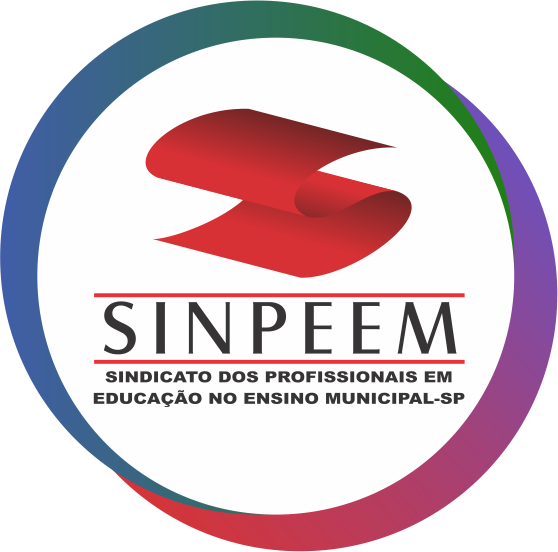 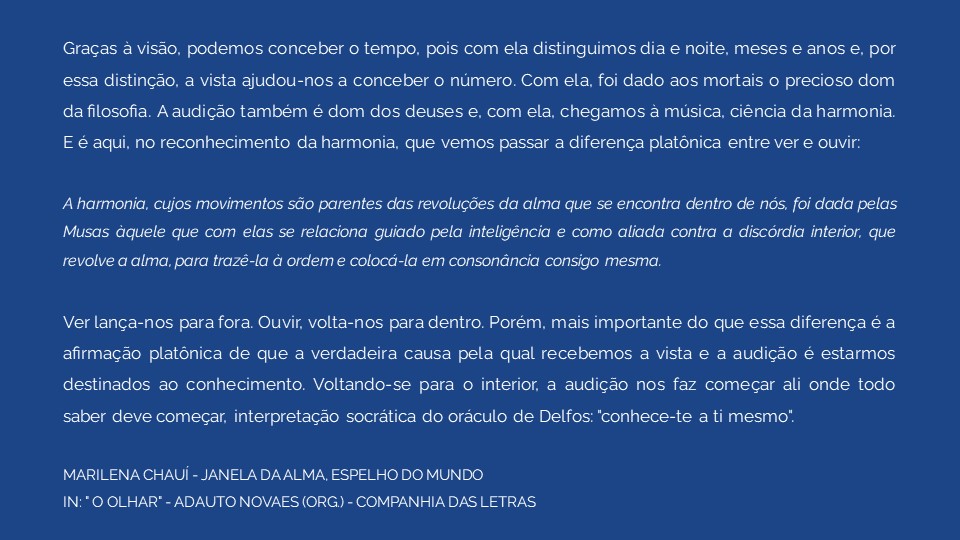 8
www.sinpeem.com.br
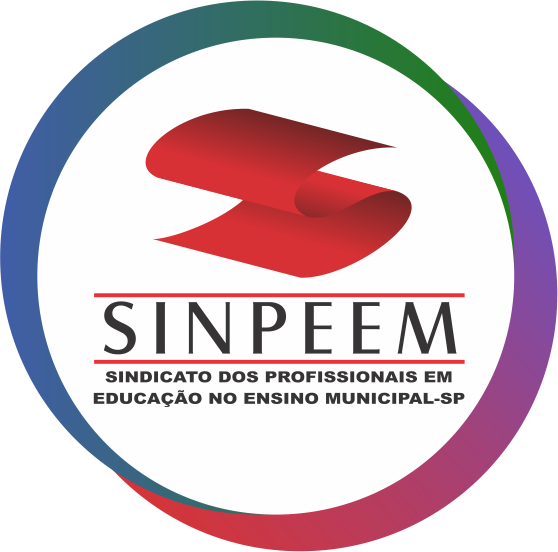 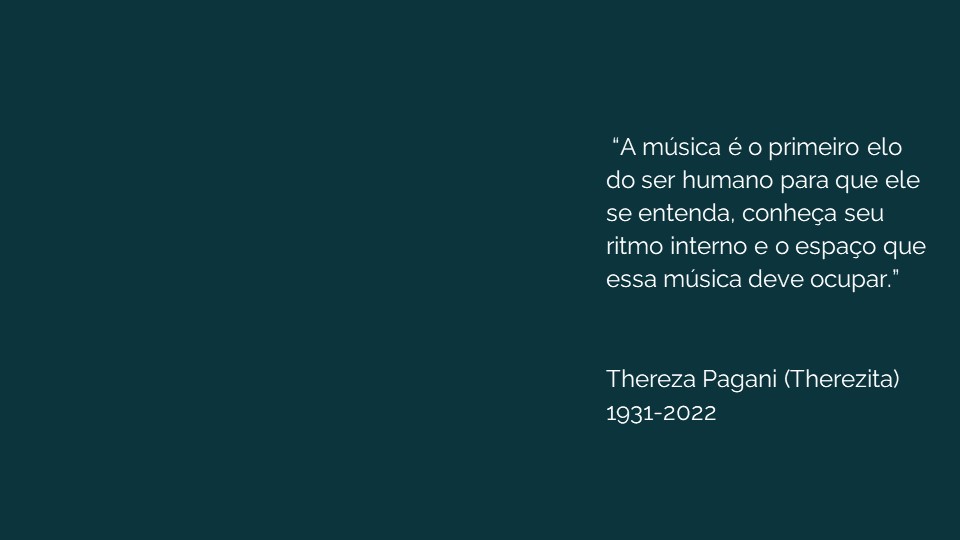 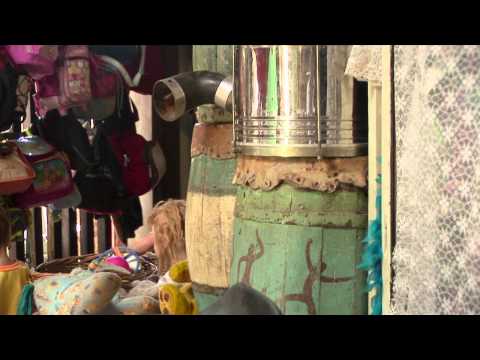 9
www.sinpeem.com.br
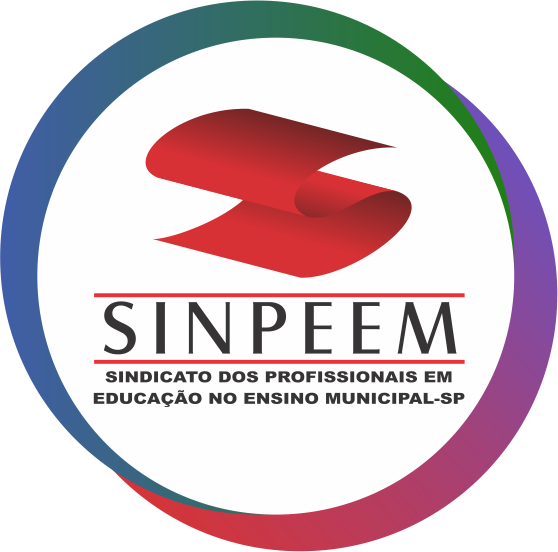 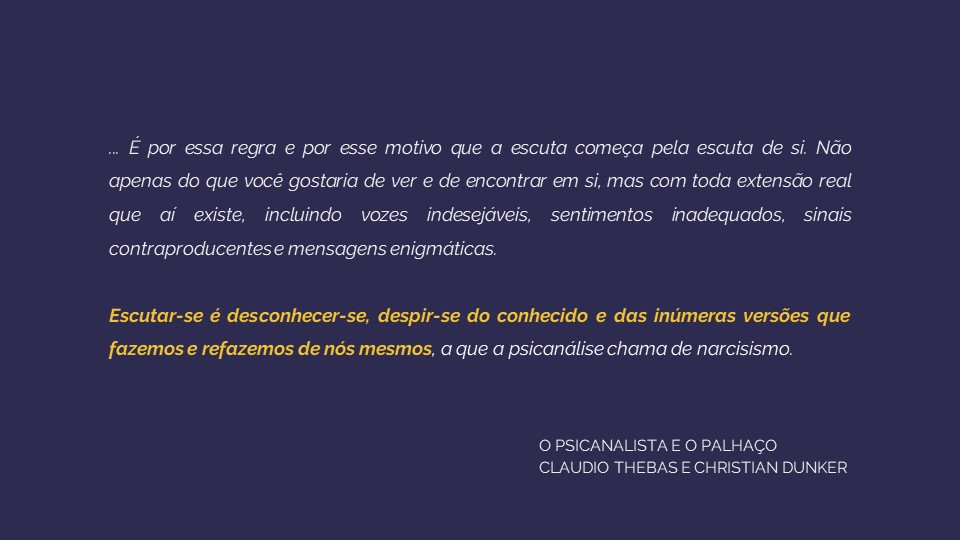 10
www.sinpeem.com.br
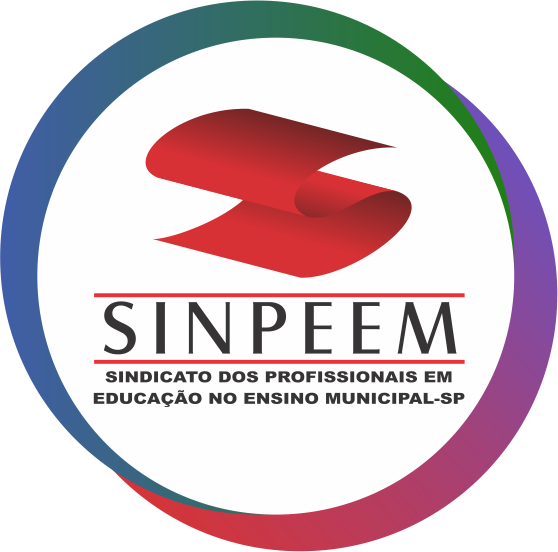 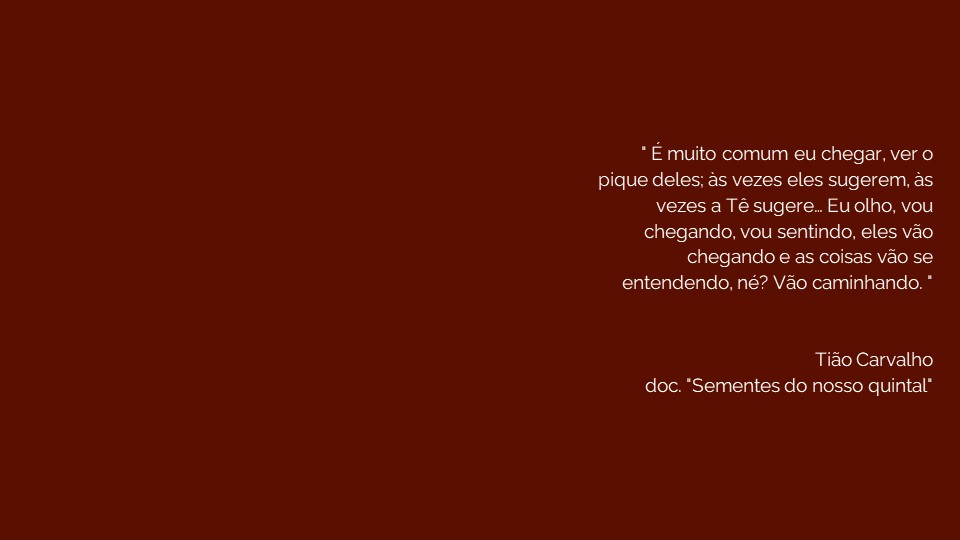 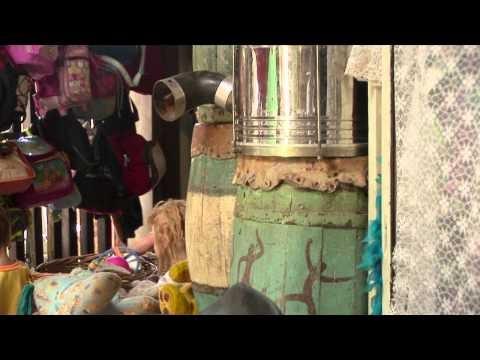 11
www.sinpeem.com.br
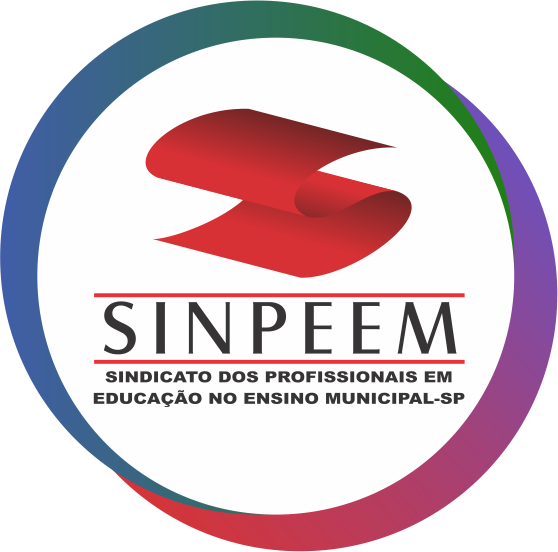 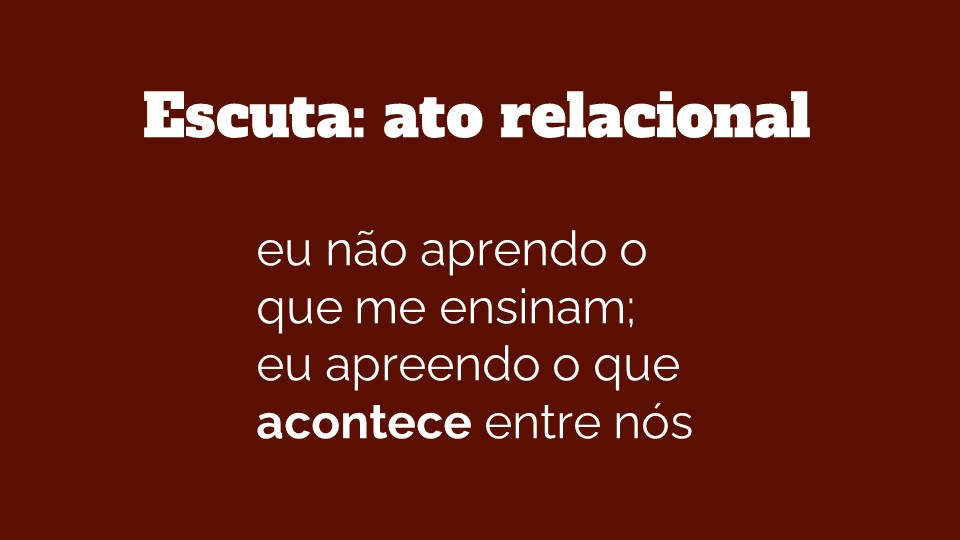 12
www.sinpeem.com.br
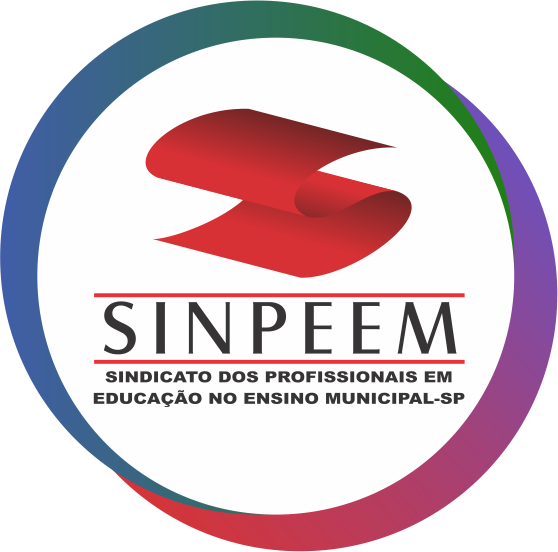 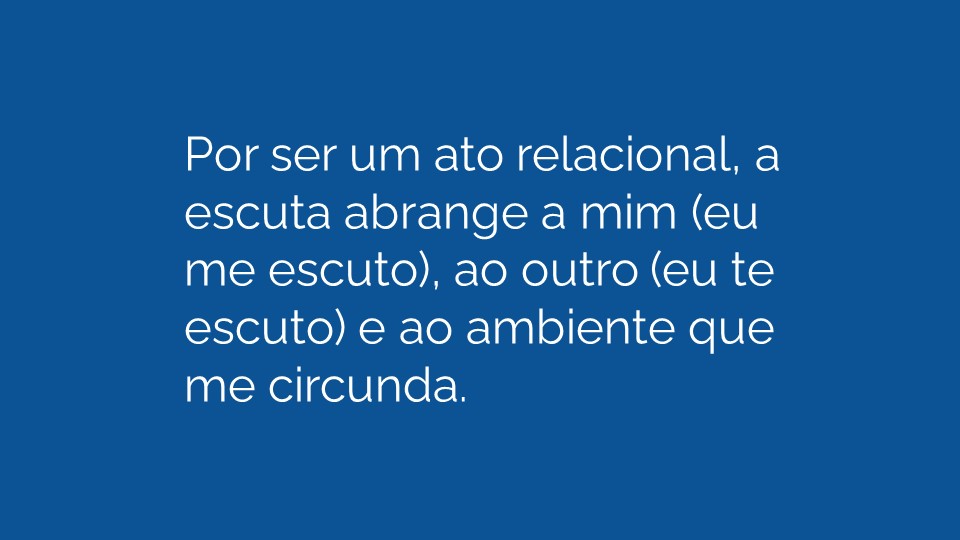 13
www.sinpeem.com.br
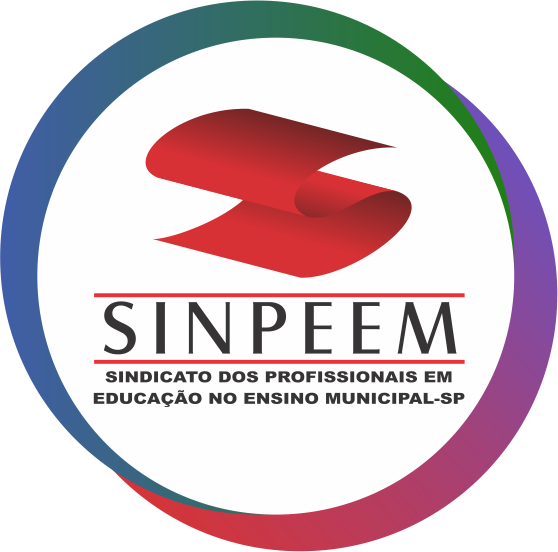 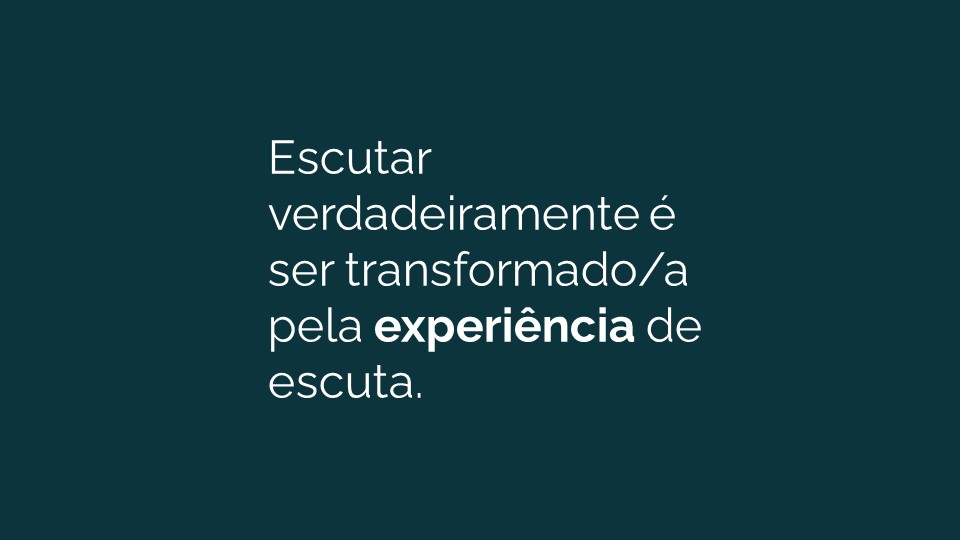 14
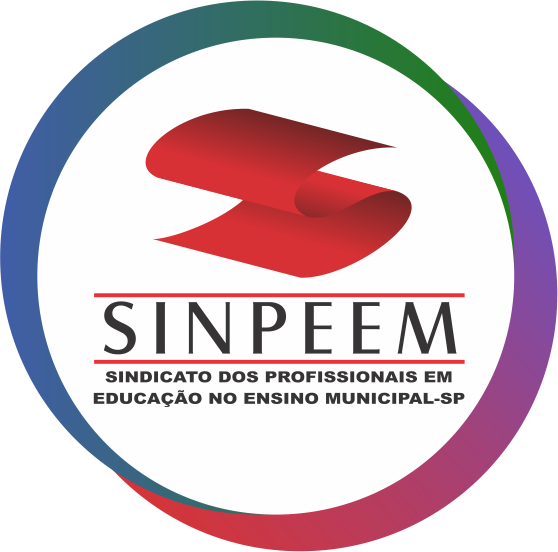 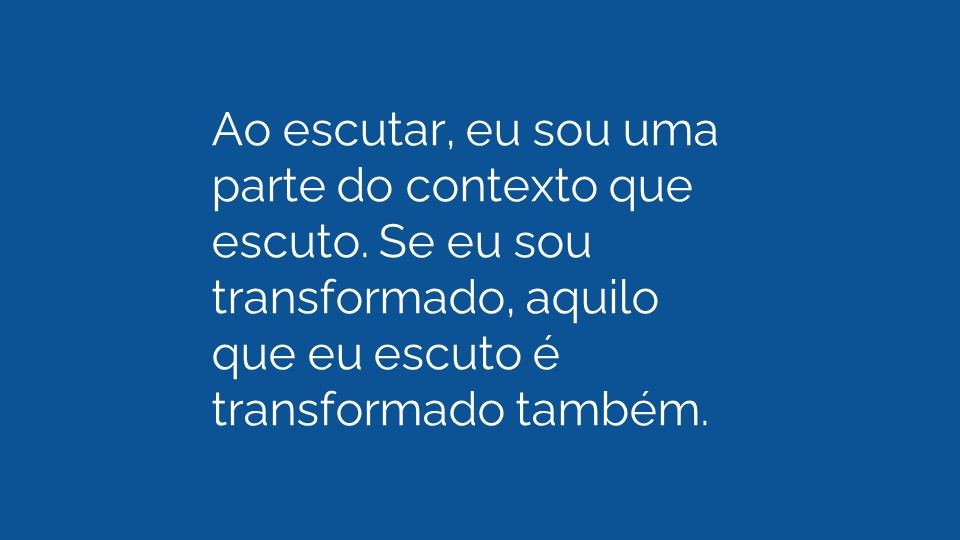 15
www.sinpeem.com.br
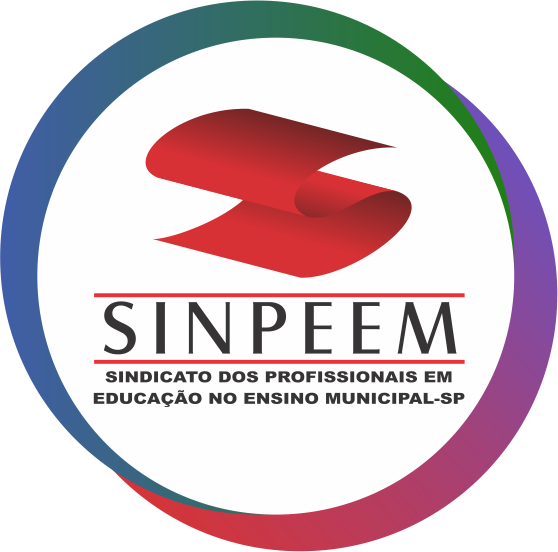 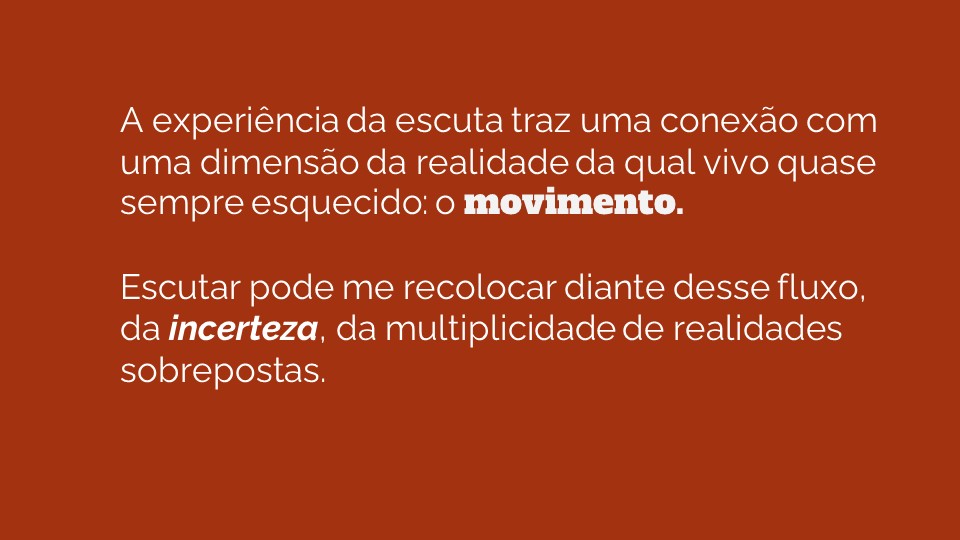 16
www.sinpeem.com.br
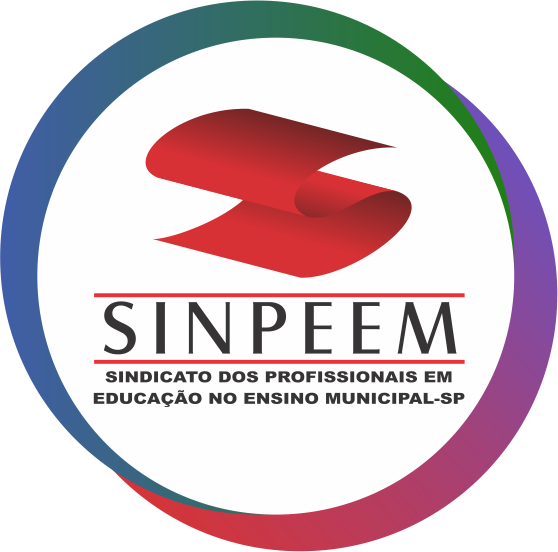 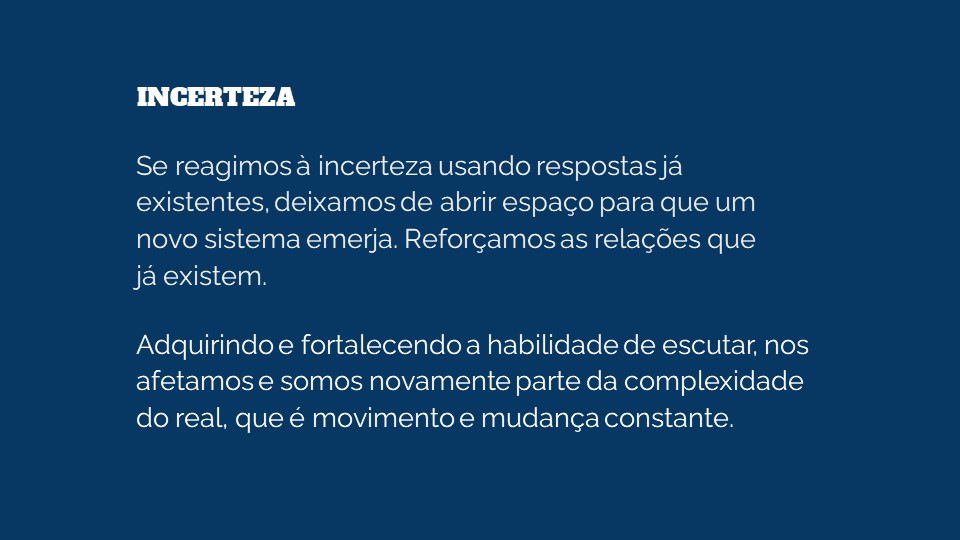 17
www.sinpeem.com.br
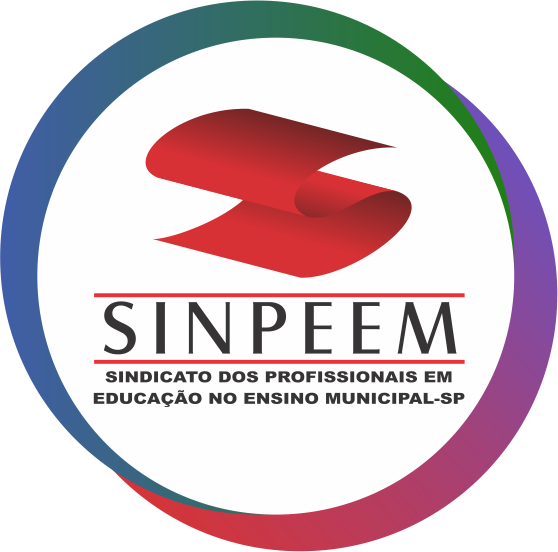 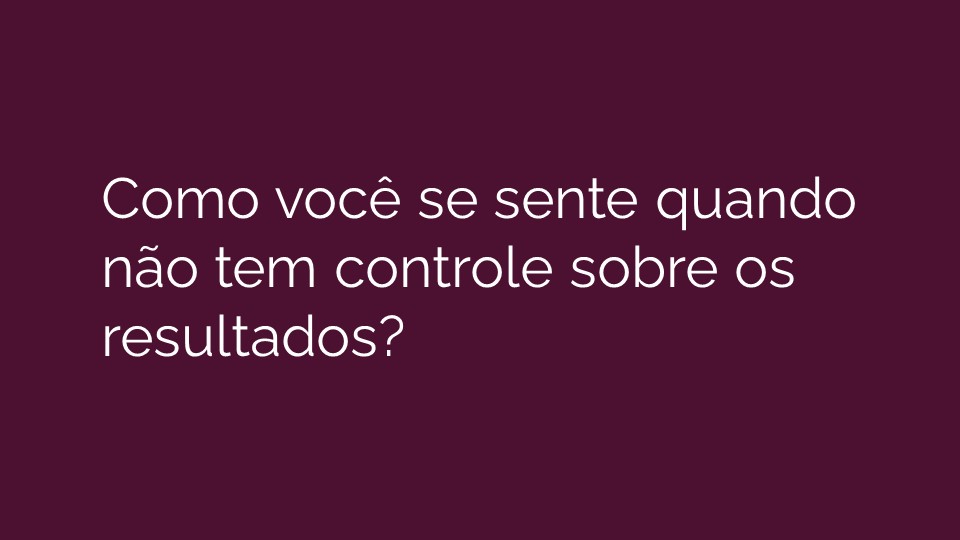 18
www.sinpeem.com.br
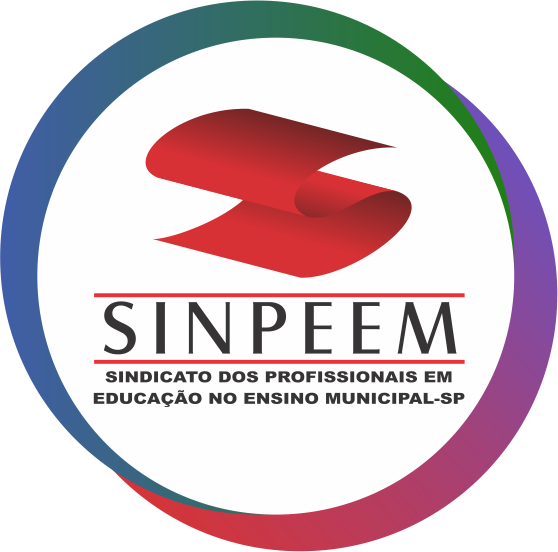 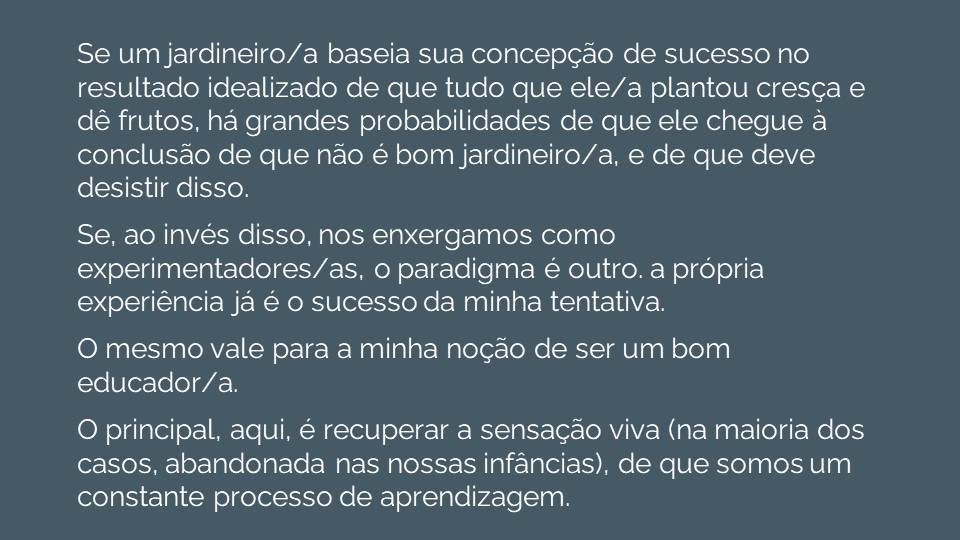 19
www.sinpeem.com.br
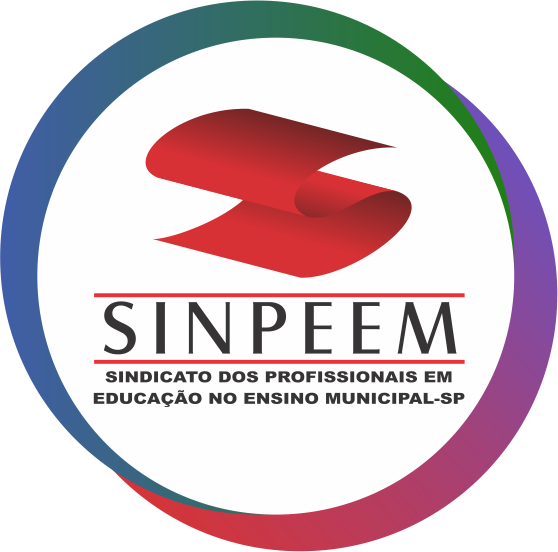 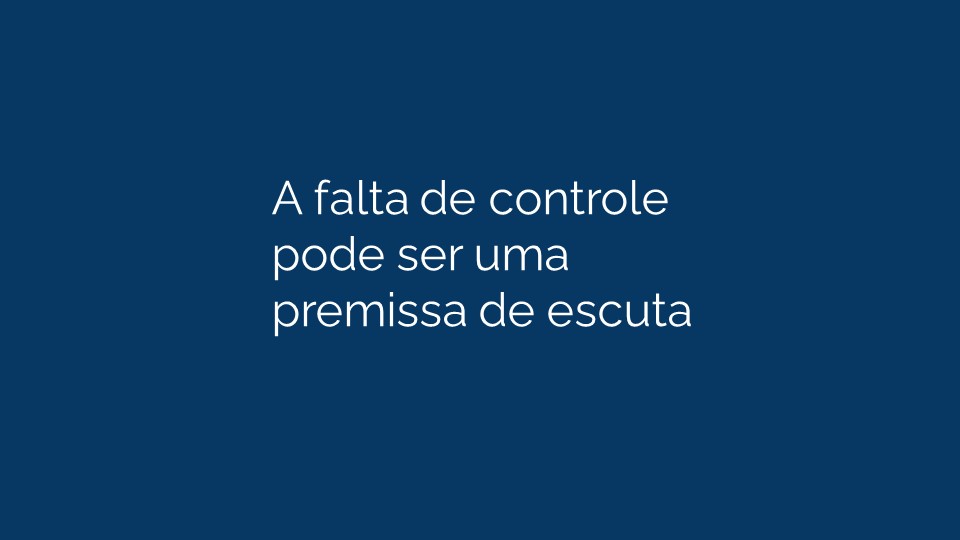 20
www.sinpeem.com.br
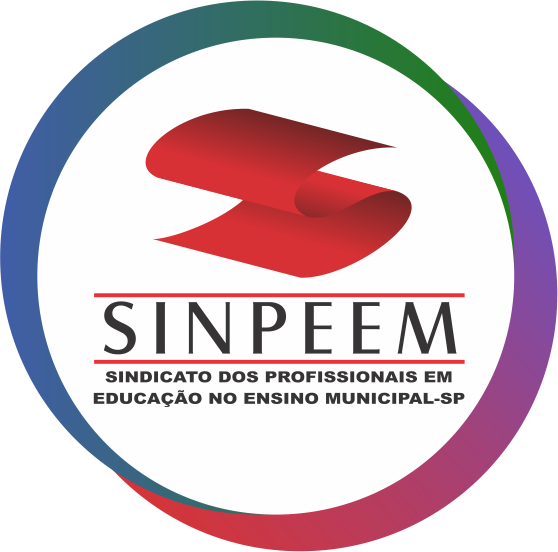 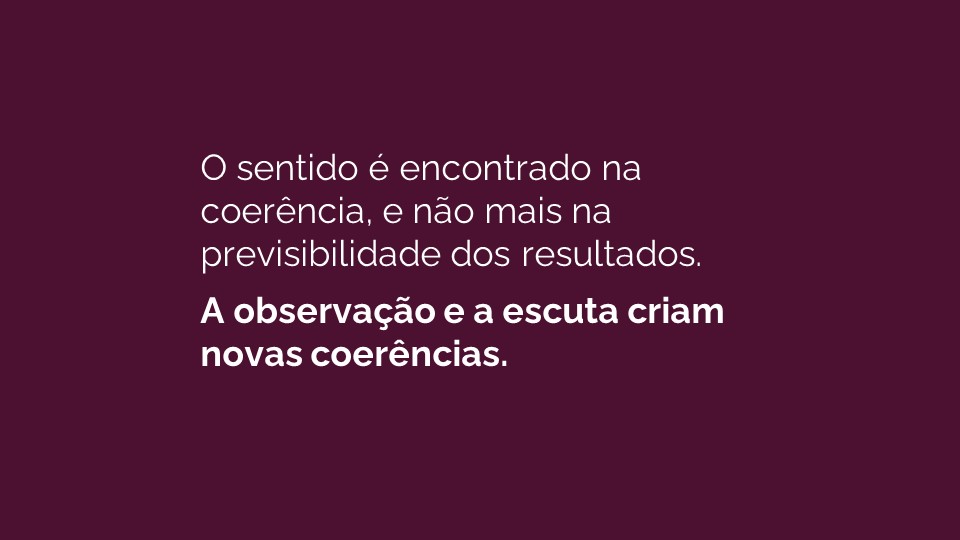 21
www.sinpeem.com.br
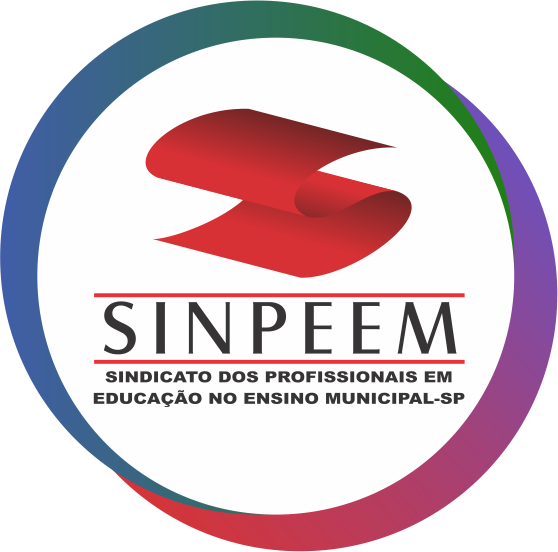 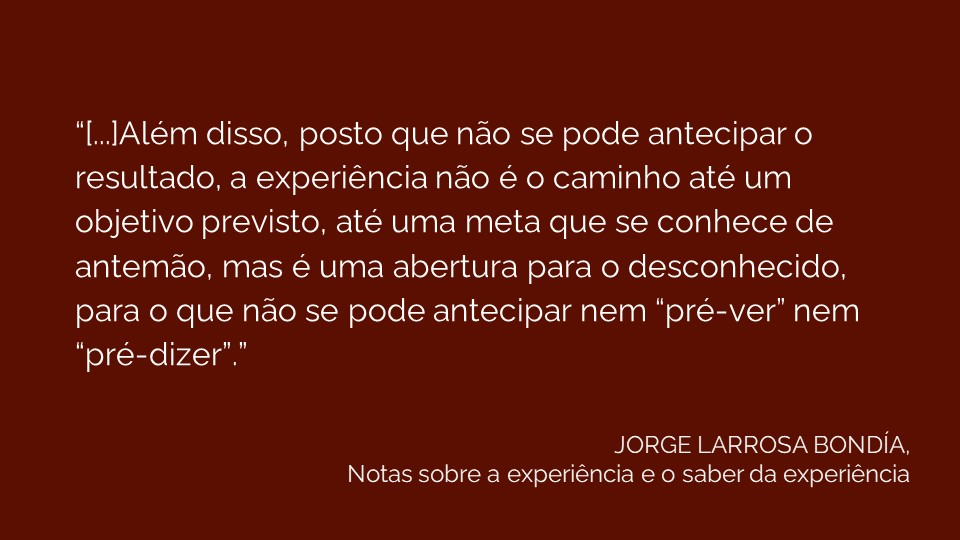 22
www.sinpeem.com.br
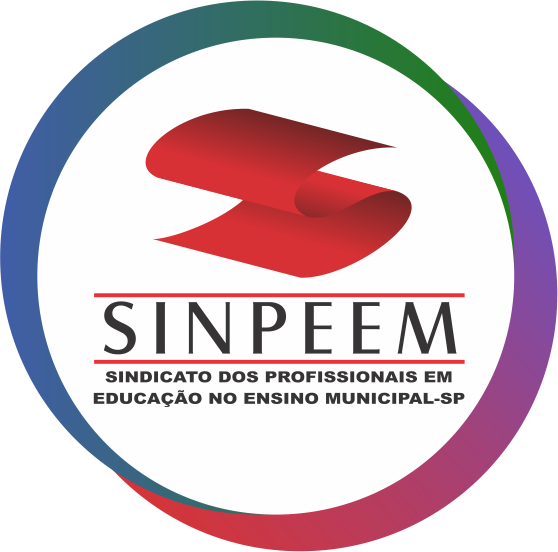 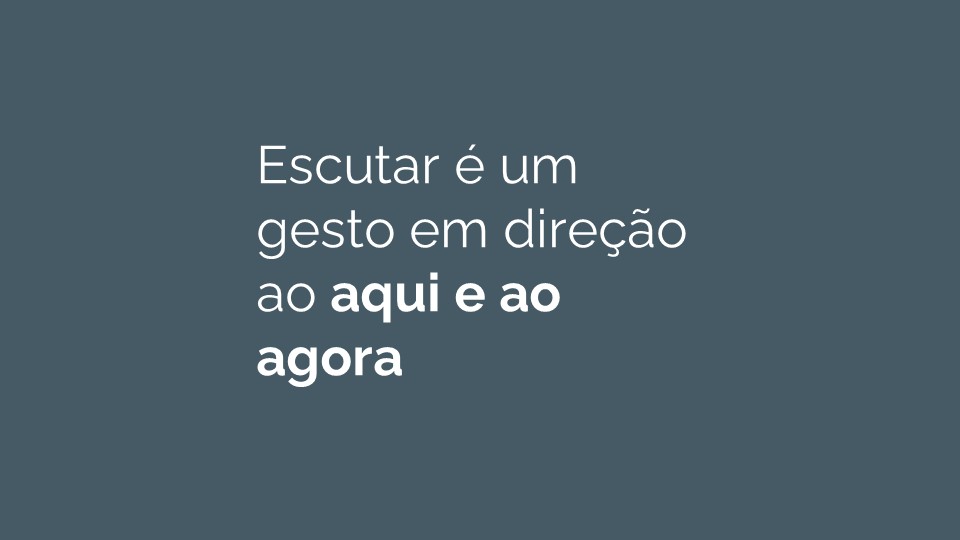 23
www.sinpeem.com.br
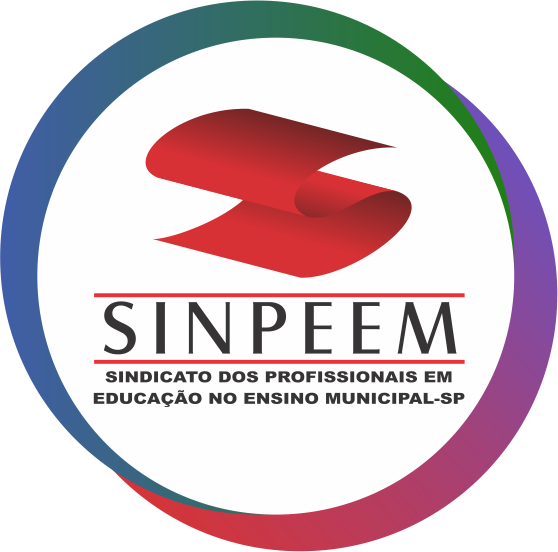 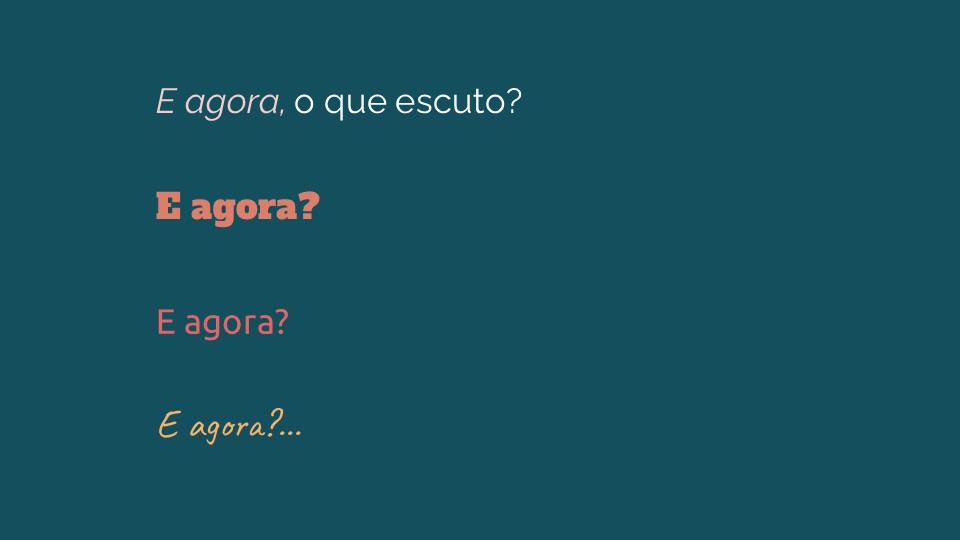 24
www.sinpeem.com.br
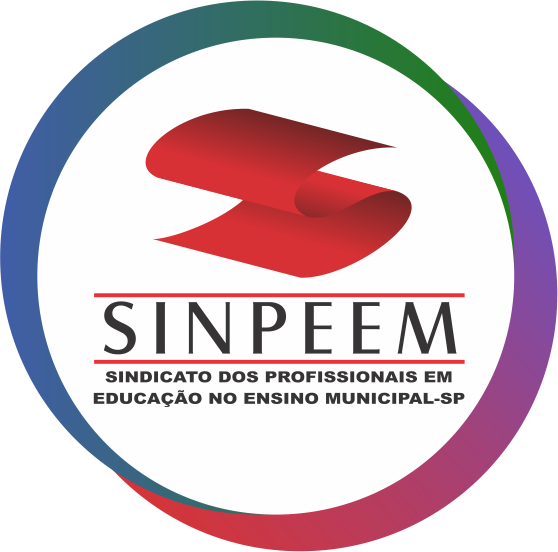 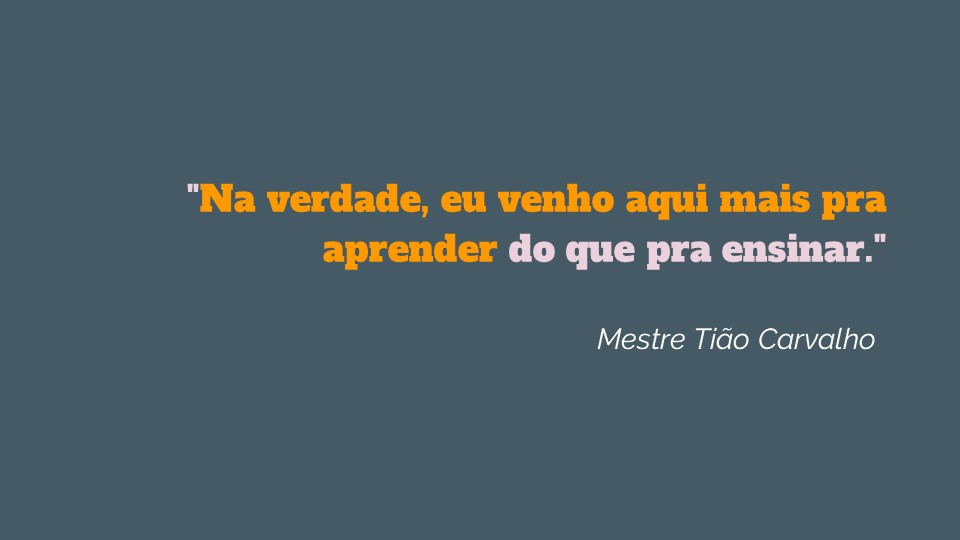 25
www.sinpeem.com.br
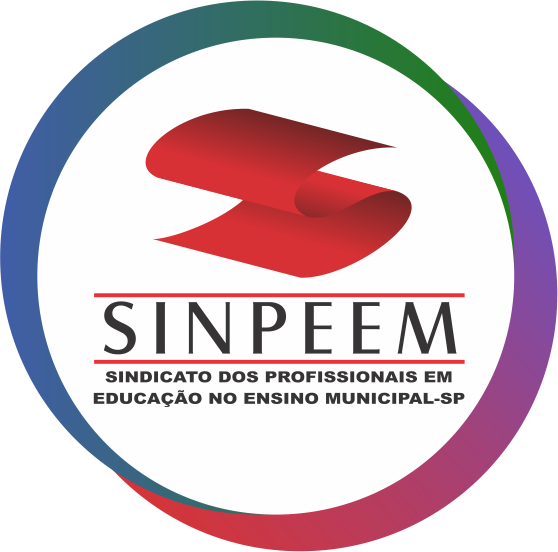 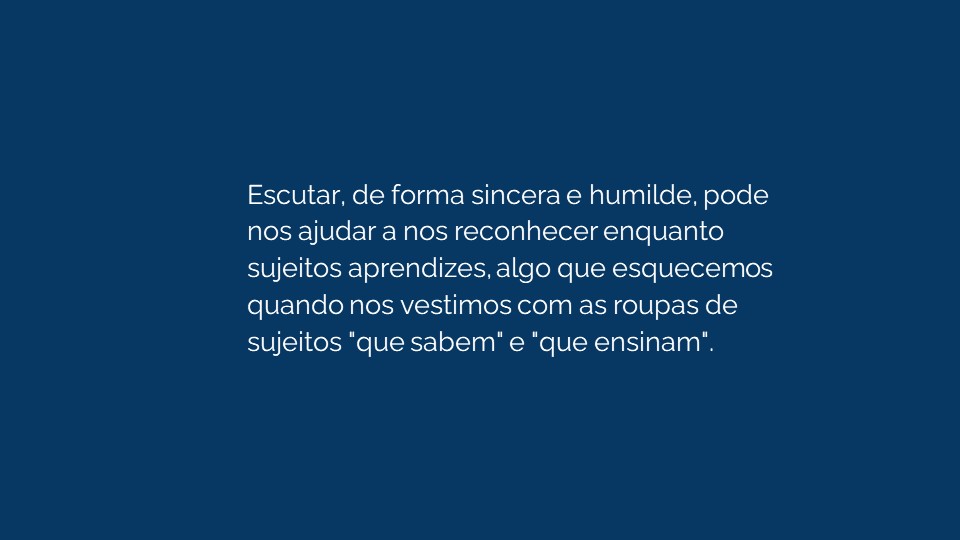 26
www.sinpeem.com.br
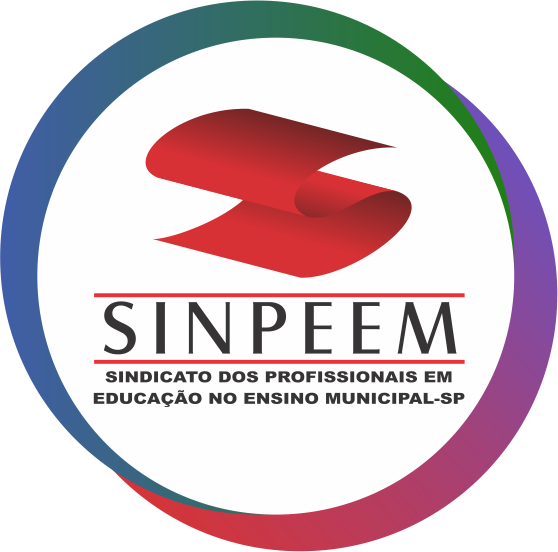 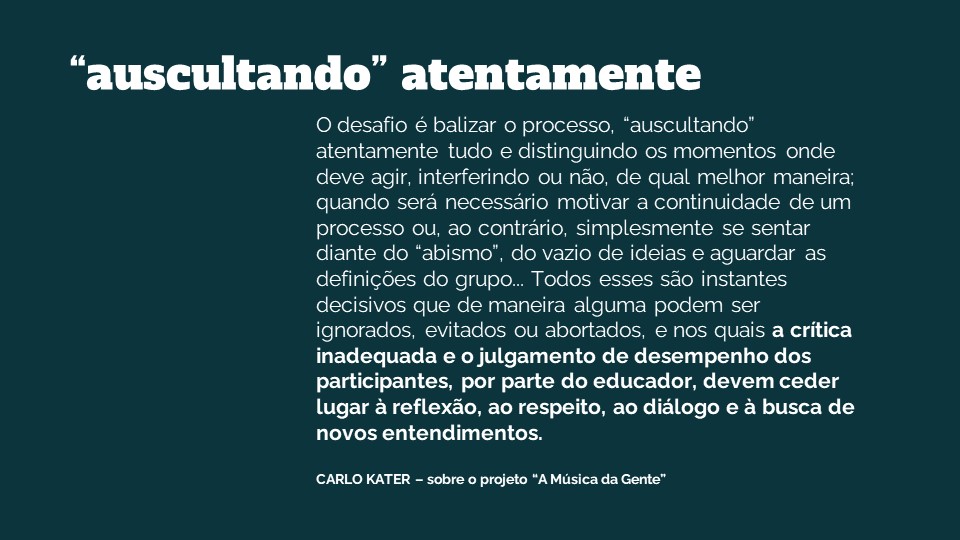 27
www.sinpeem.com.br
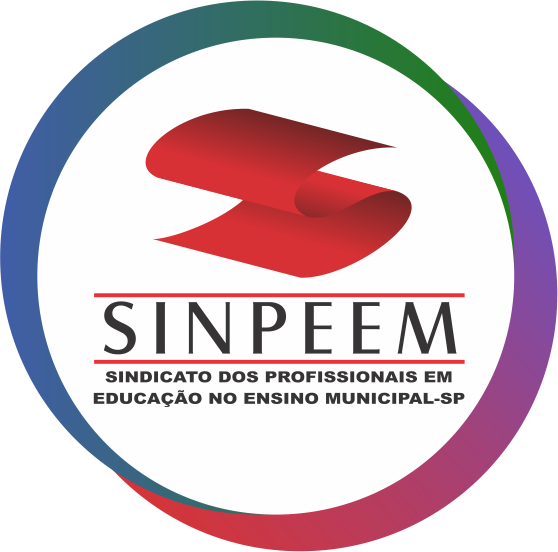 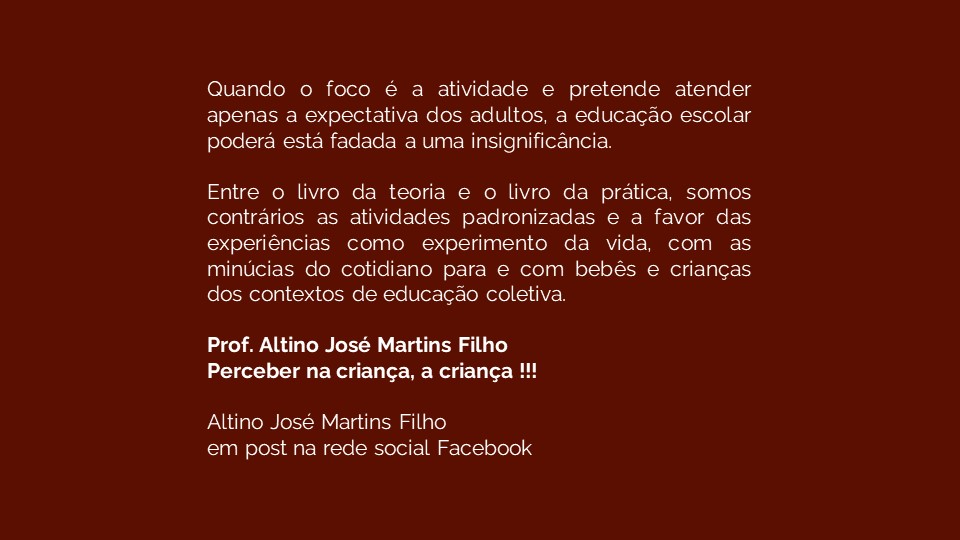 28
www.sinpeem.com.br
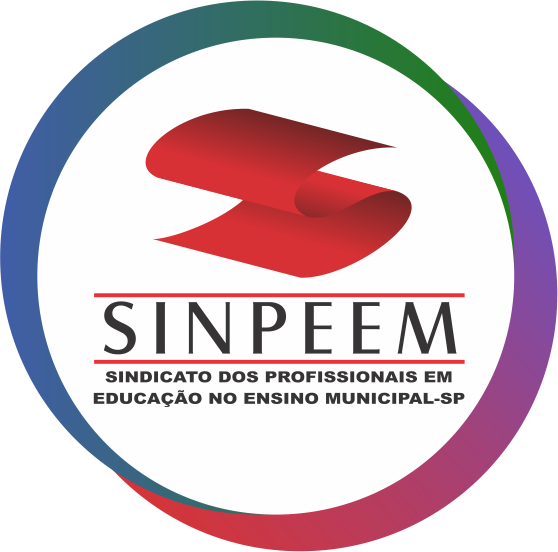 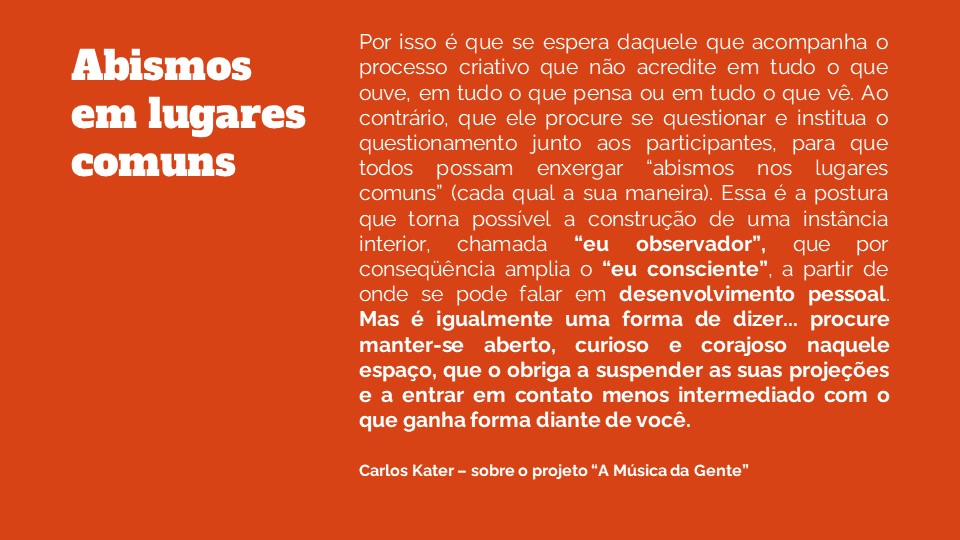 29
www.sinpeem.com.br
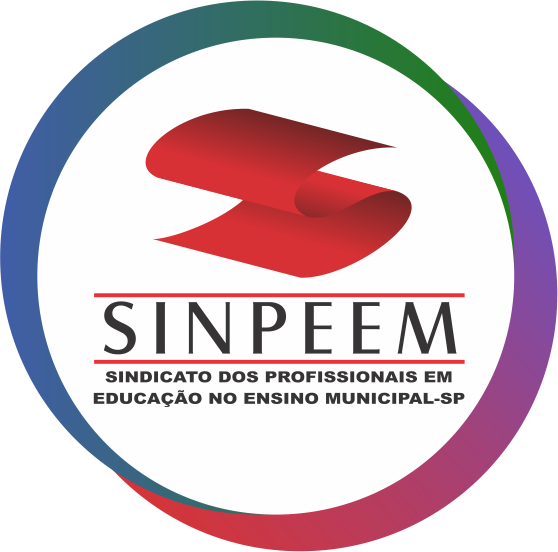 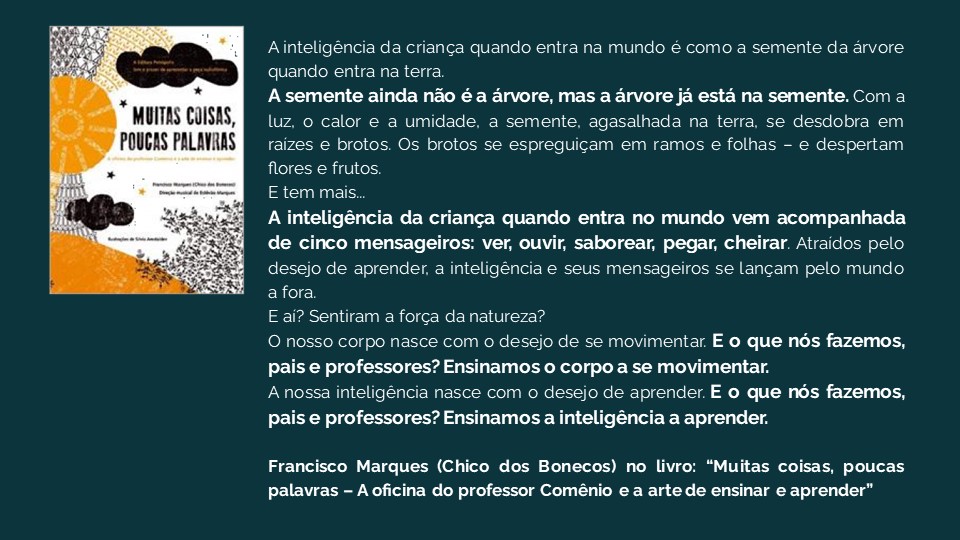 30
www.sinpeem.com.br
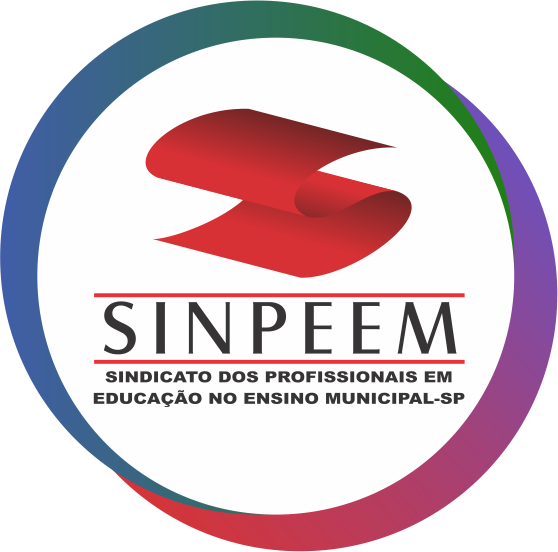 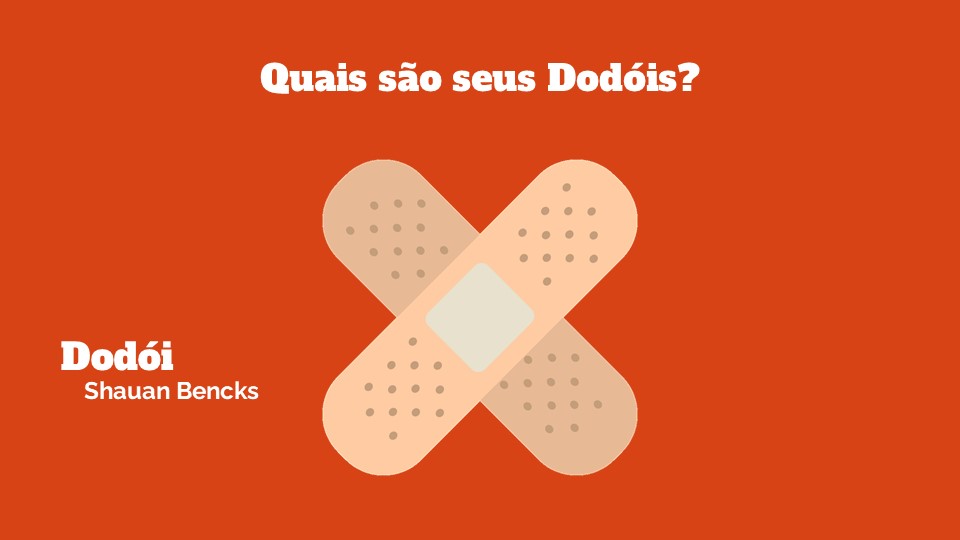 31
www.sinpeem.com.br
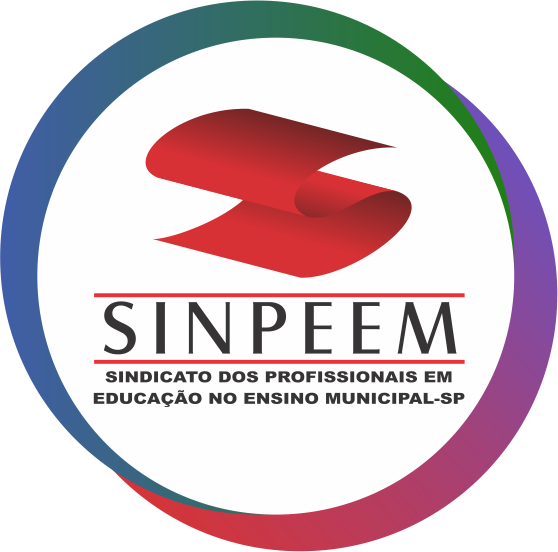 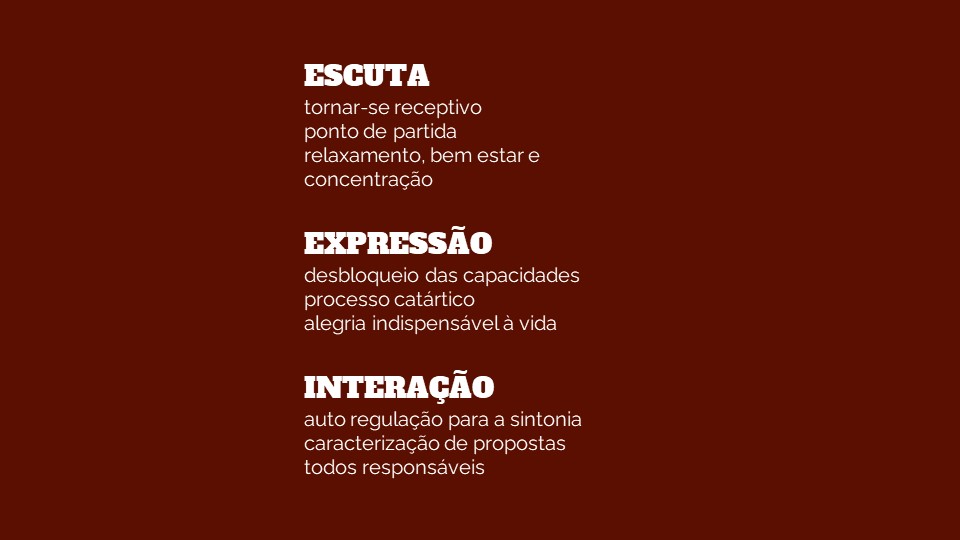 32
www.sinpeem.com.br
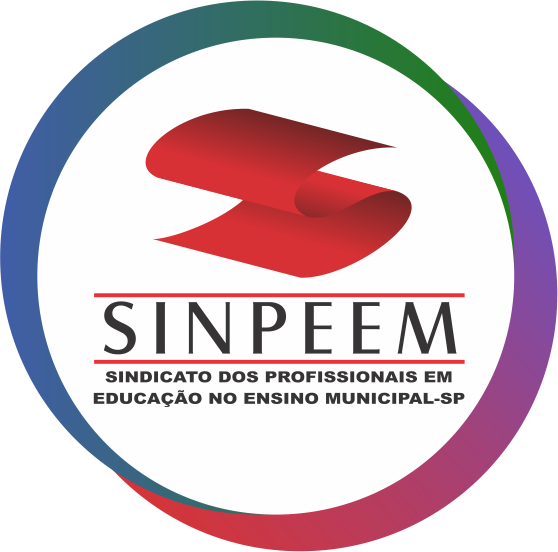 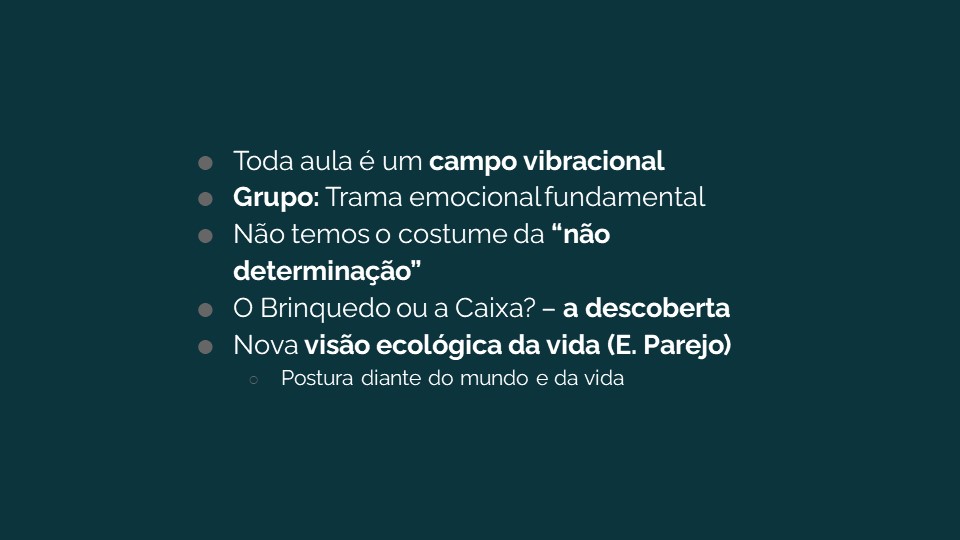 33
www.sinpeem.com.br
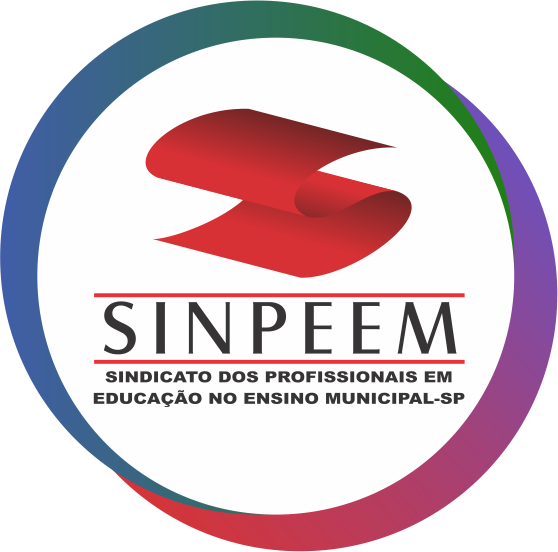 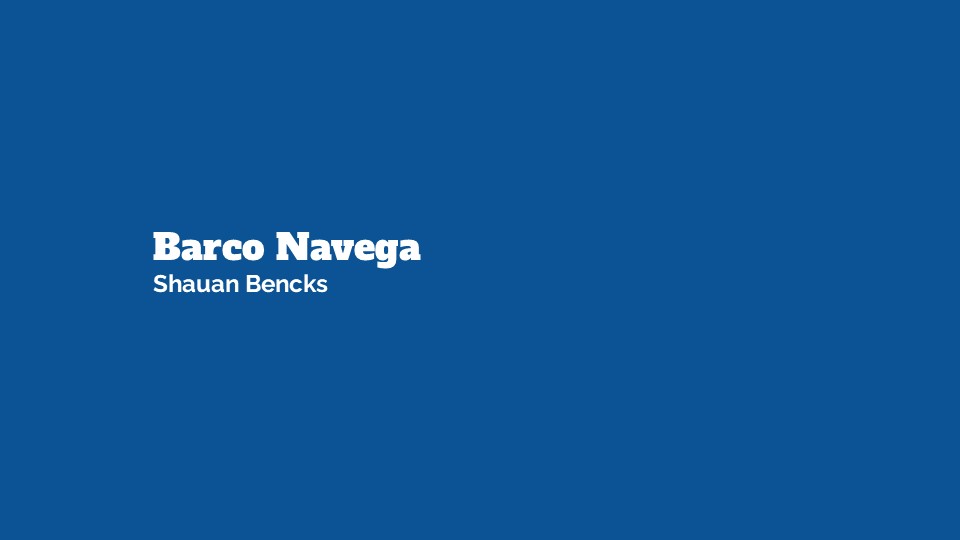 34
www.sinpeem.com.br
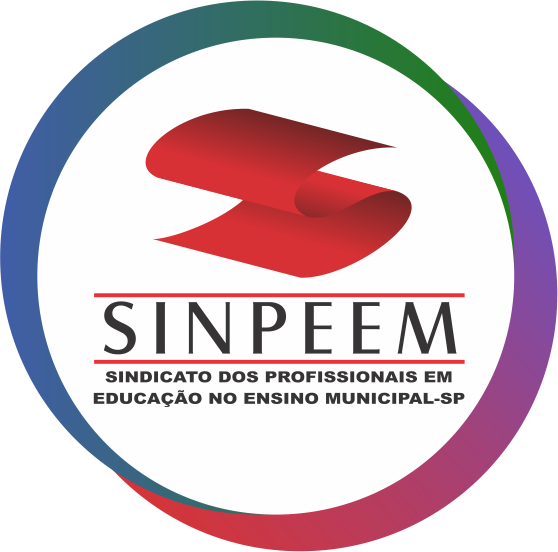 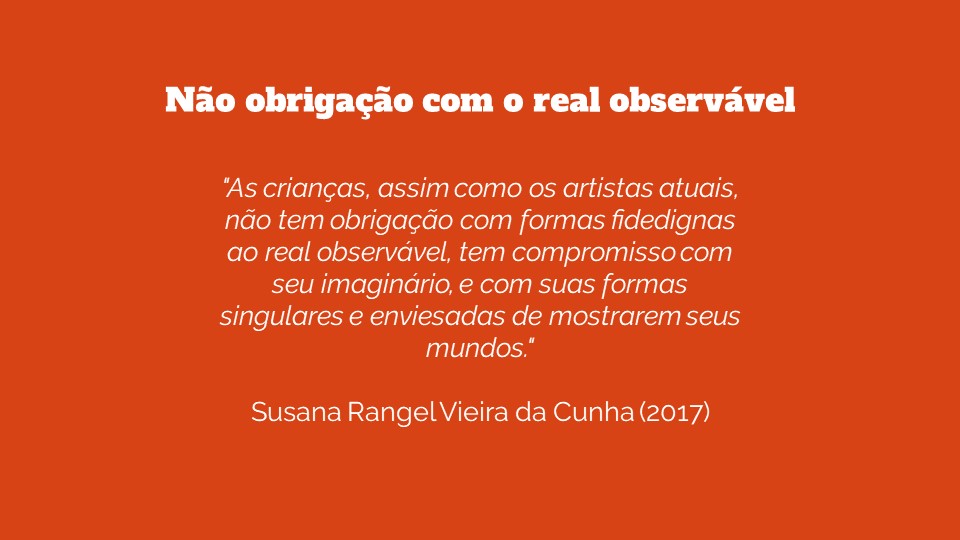 35
www.sinpeem.com.br
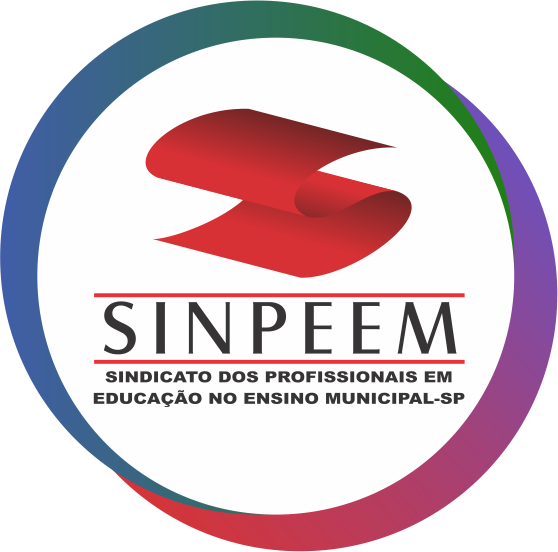 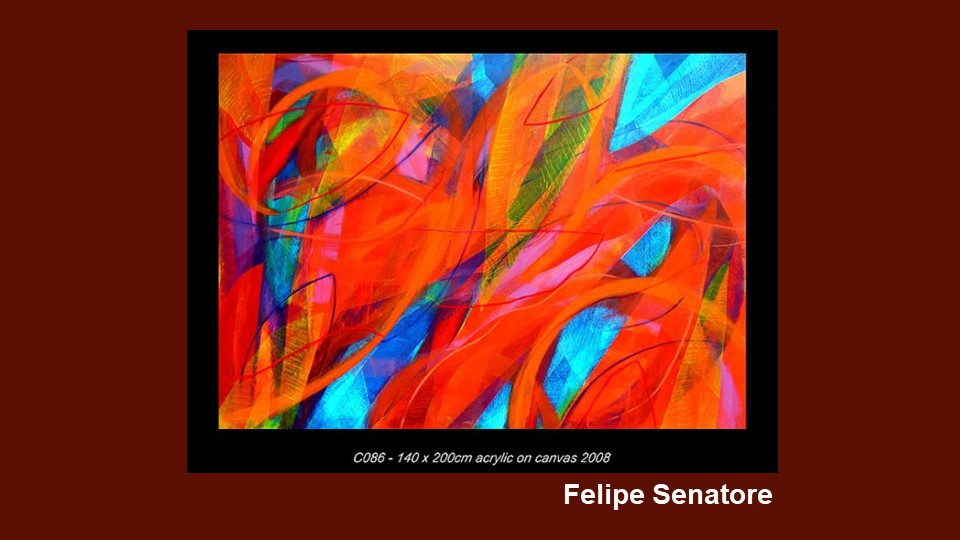 36
www.sinpeem.com.br
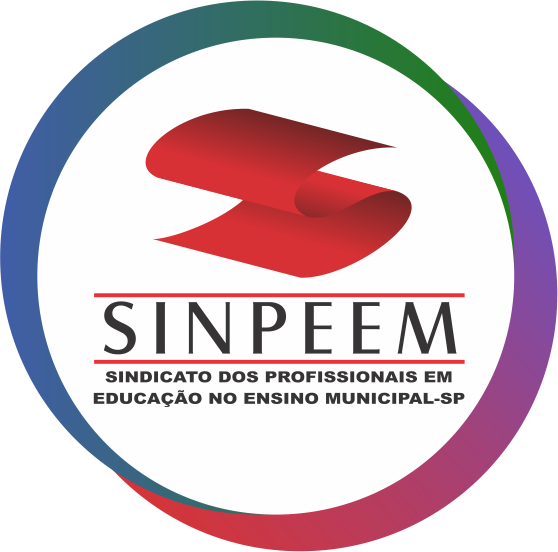 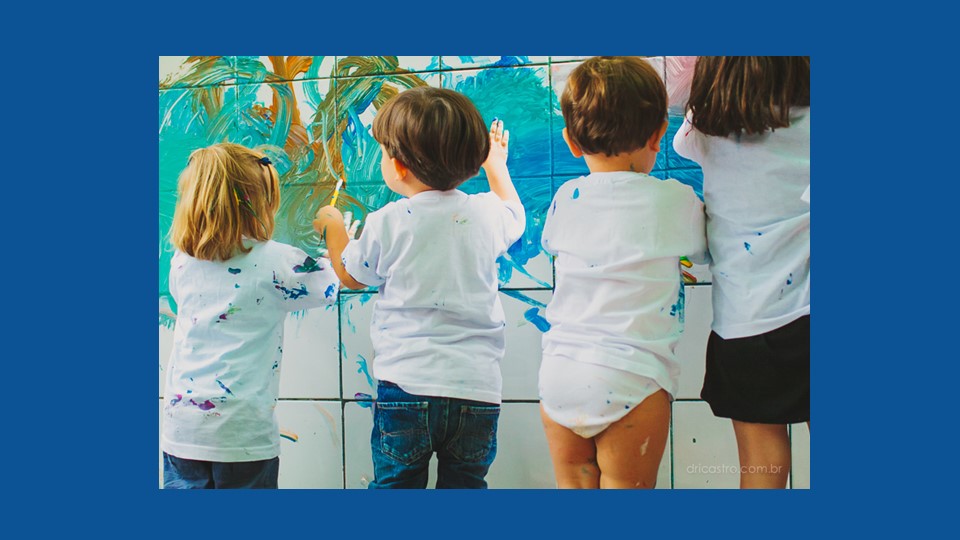 37
www.sinpeem.com.br
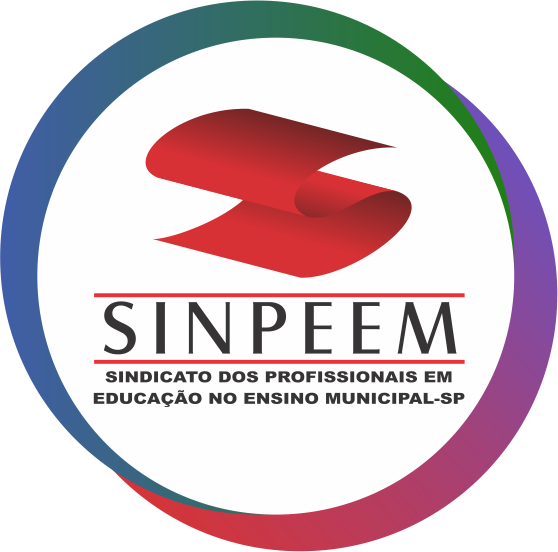 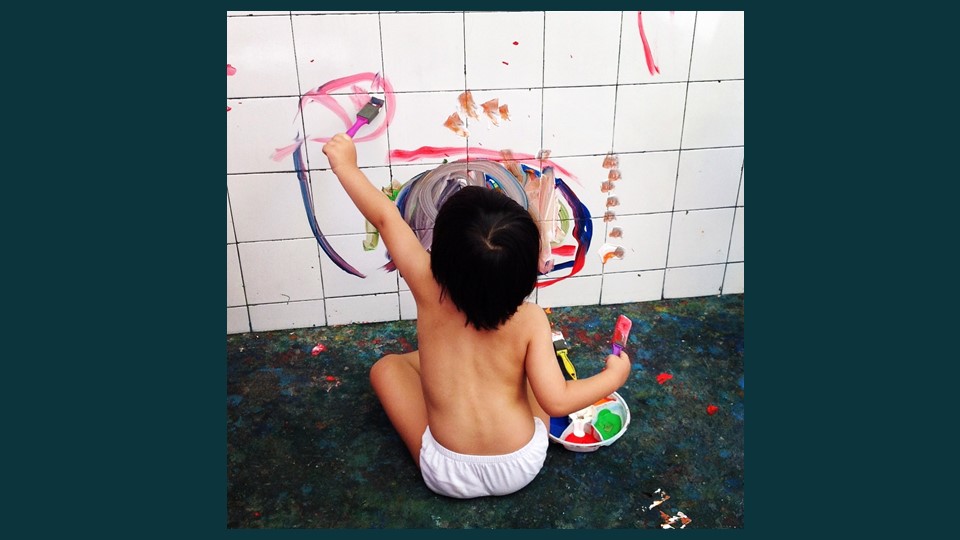 38
www.sinpeem.com.br
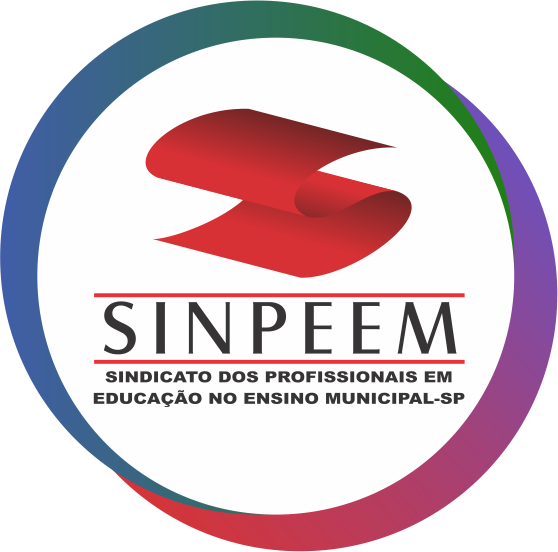 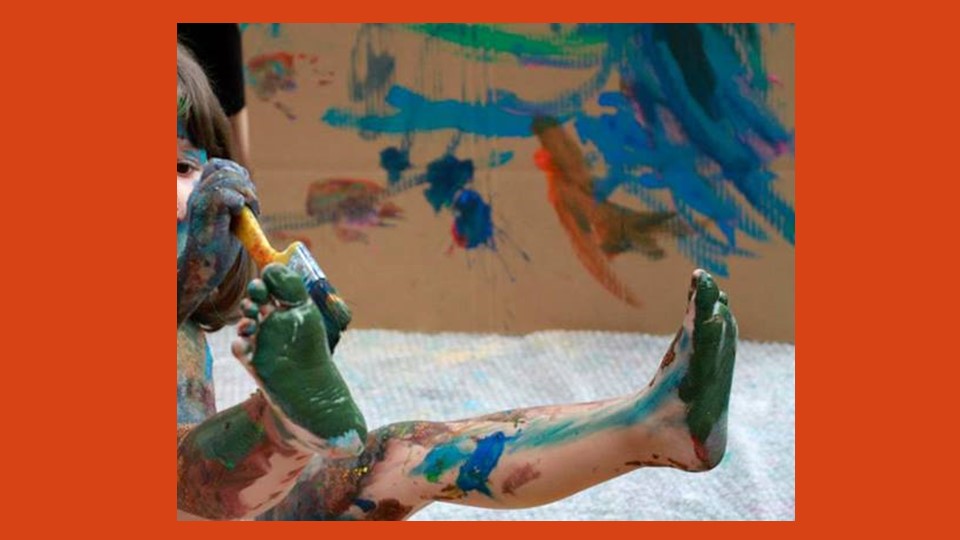 39
www.sinpeem.com.br
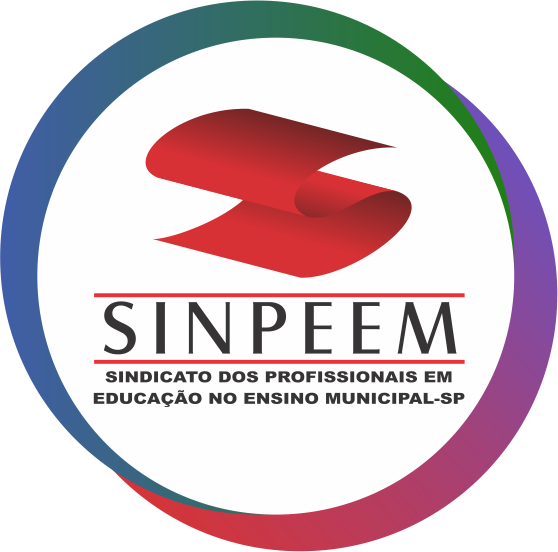 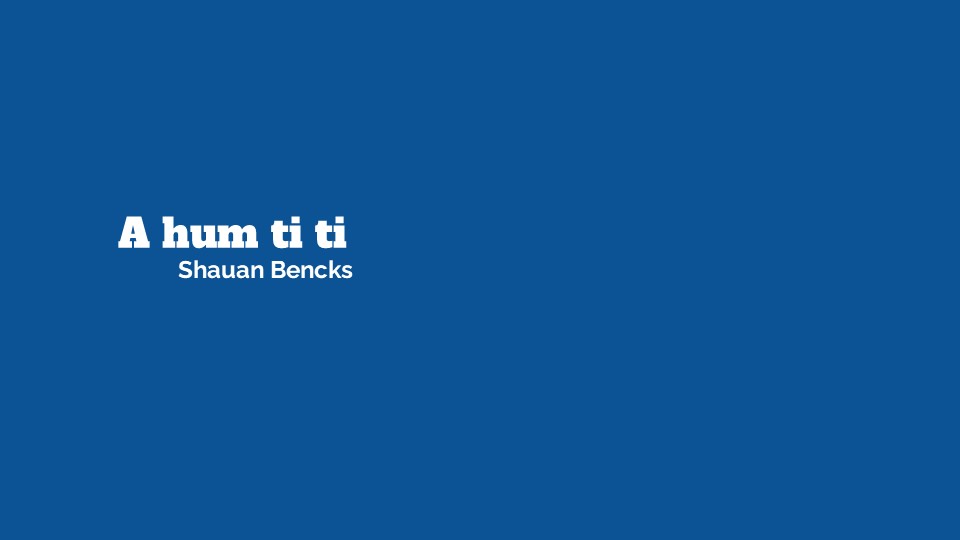 40
www.sinpeem.com.br
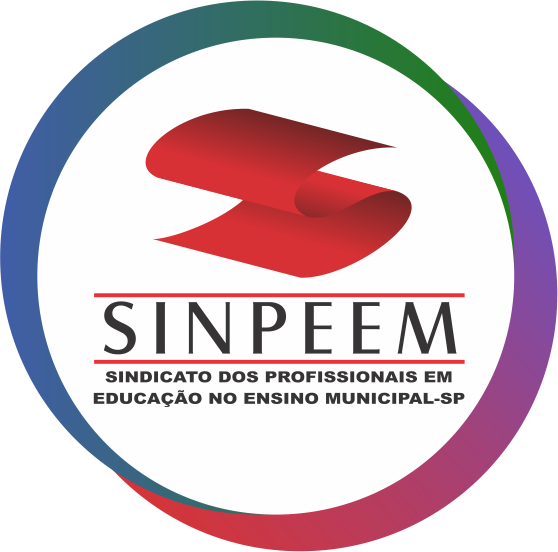 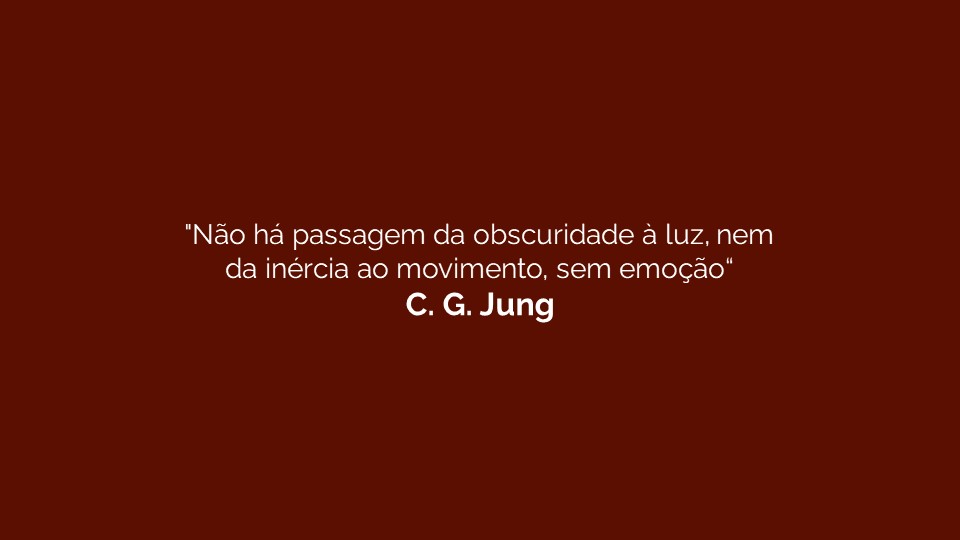 41
www.sinpeem.com.br
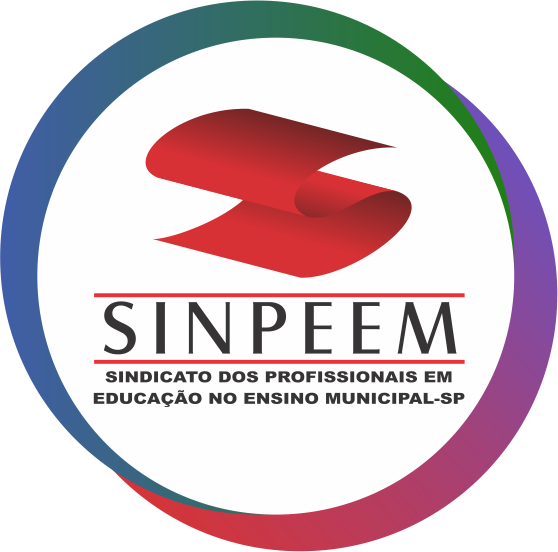 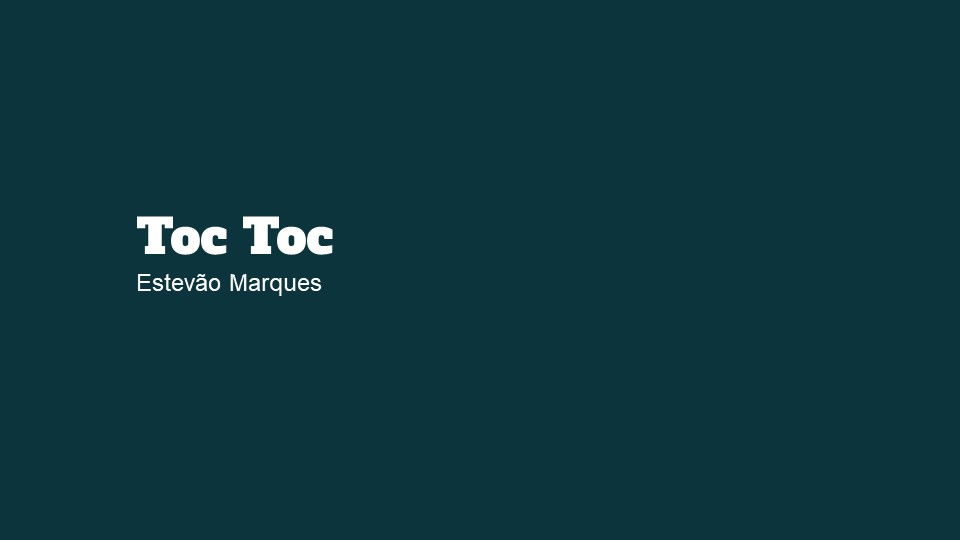 42
www.sinpeem.com.br
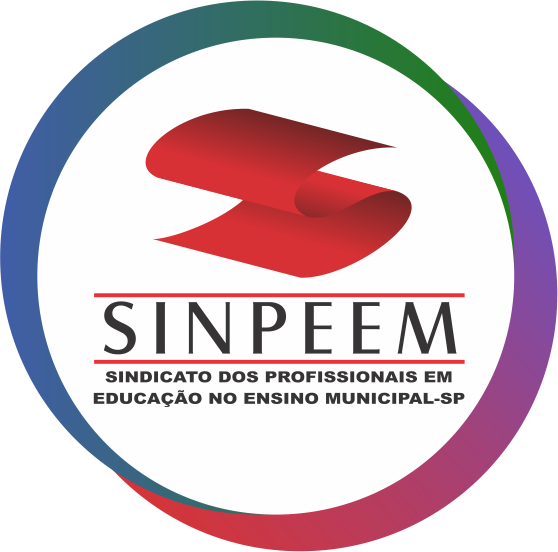 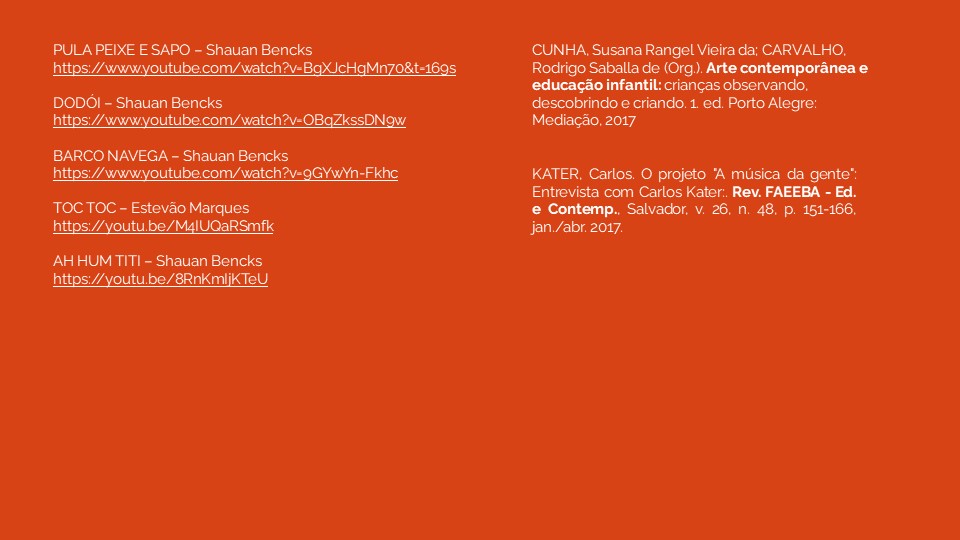 FUNGA ALÁFIA - Mundo Aflora
https://www.youtube.com/watch?v=f8pk1tDZepU
LARA LA LERO - Luis Pescetti https://www.youtube.com/watch?v=iPP6Wr9EbZU
SEMENTES DO NOSSO QUINTAL - 4’32 a 4’59 (Therea Pagani - Therezita) e 5’42 a ‘7’44 (Tião Rocha)
https://youtu.be/QL2I0VbjEzs
43
www.sinpeem.com.br